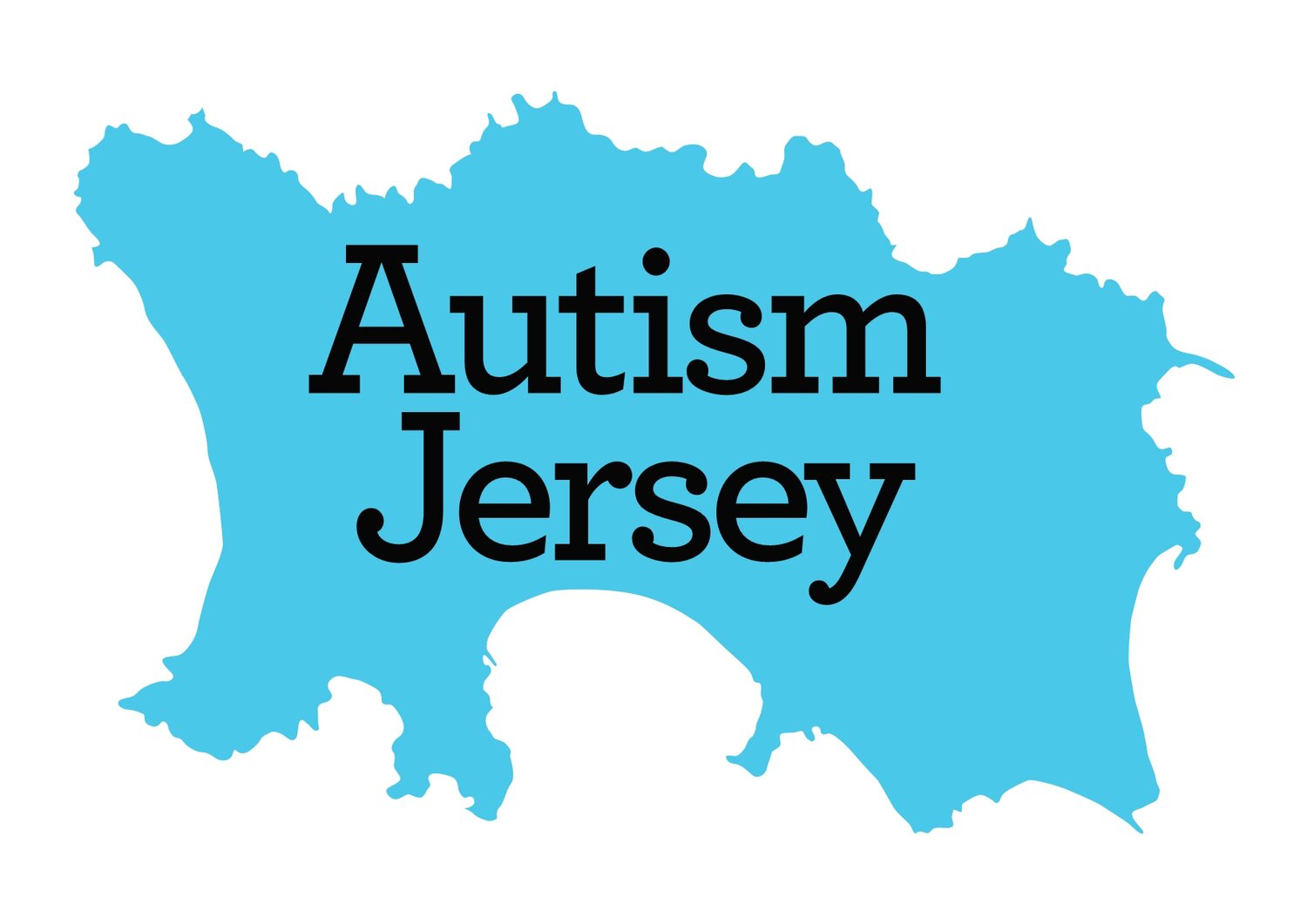 [Speaker Notes: Room Holding Slide during registration]
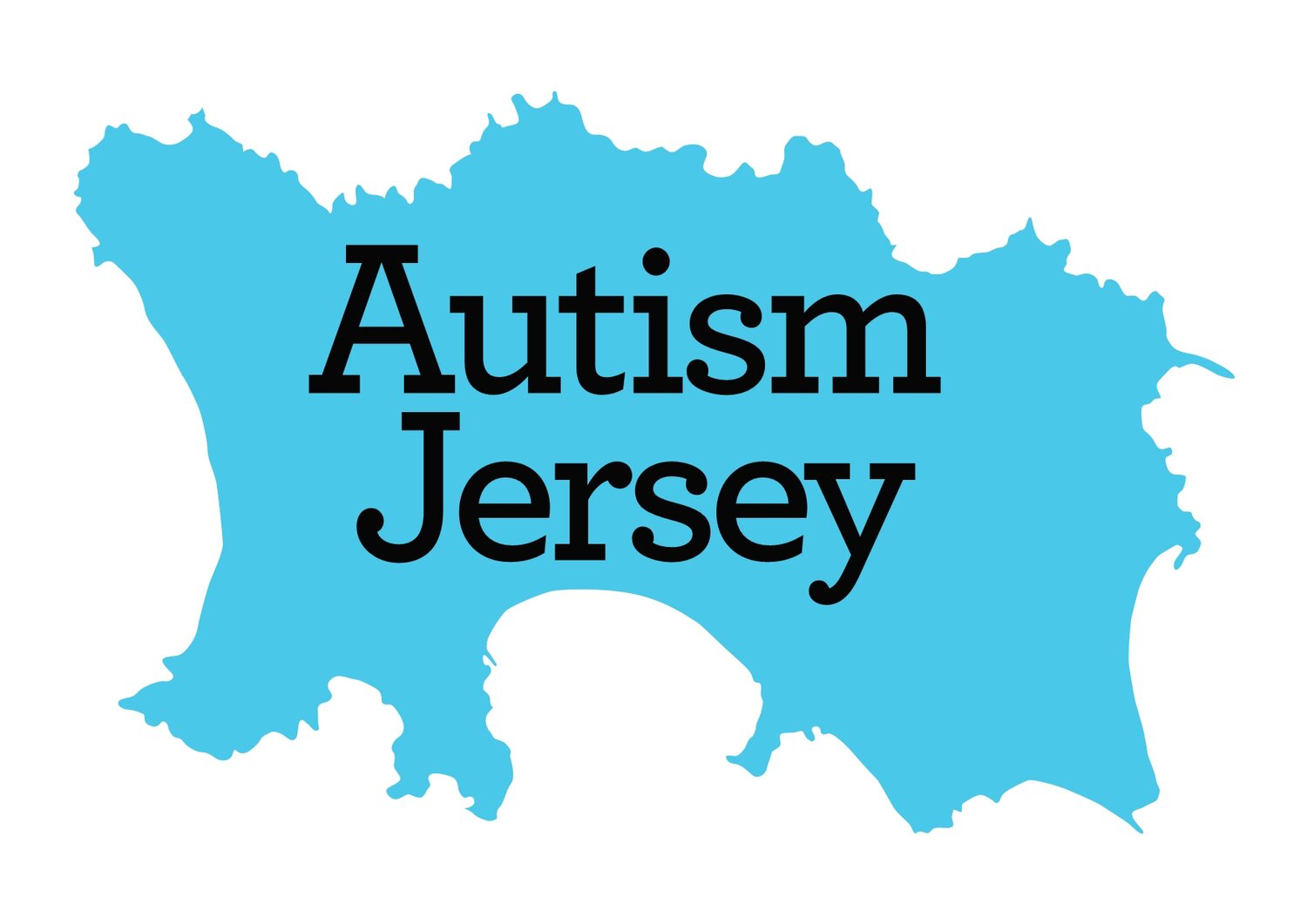 Lesley Harrison
           Head of Charitable Services
                      Autism Jersey
[Speaker Notes: Brief introduction from Lesley –  Head of Charitable Services, and with the support of the AJ Team, Co Ordinator of today’s event]
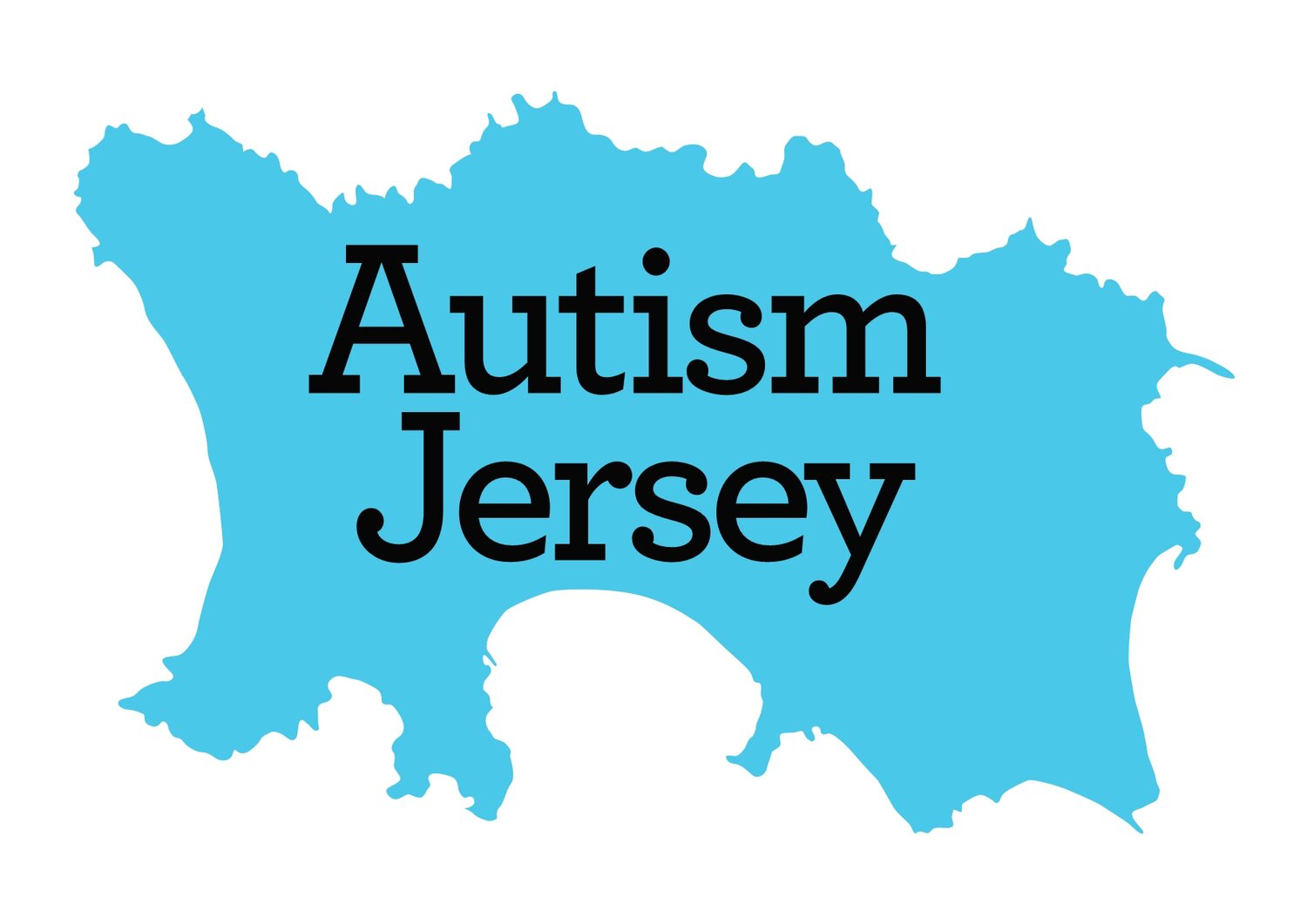 Welcome
              The Autistic Experience and Voice  
    Supporting a Neurodiverse Strategy for Jersey
[Speaker Notes: Lesley: Welcome – H&S housekeeping / Autism friendly event – ‘interaction badges’ / ‘Quiet Room facilities’  ‘ no clapping but hand waving’ Jazz hands!]
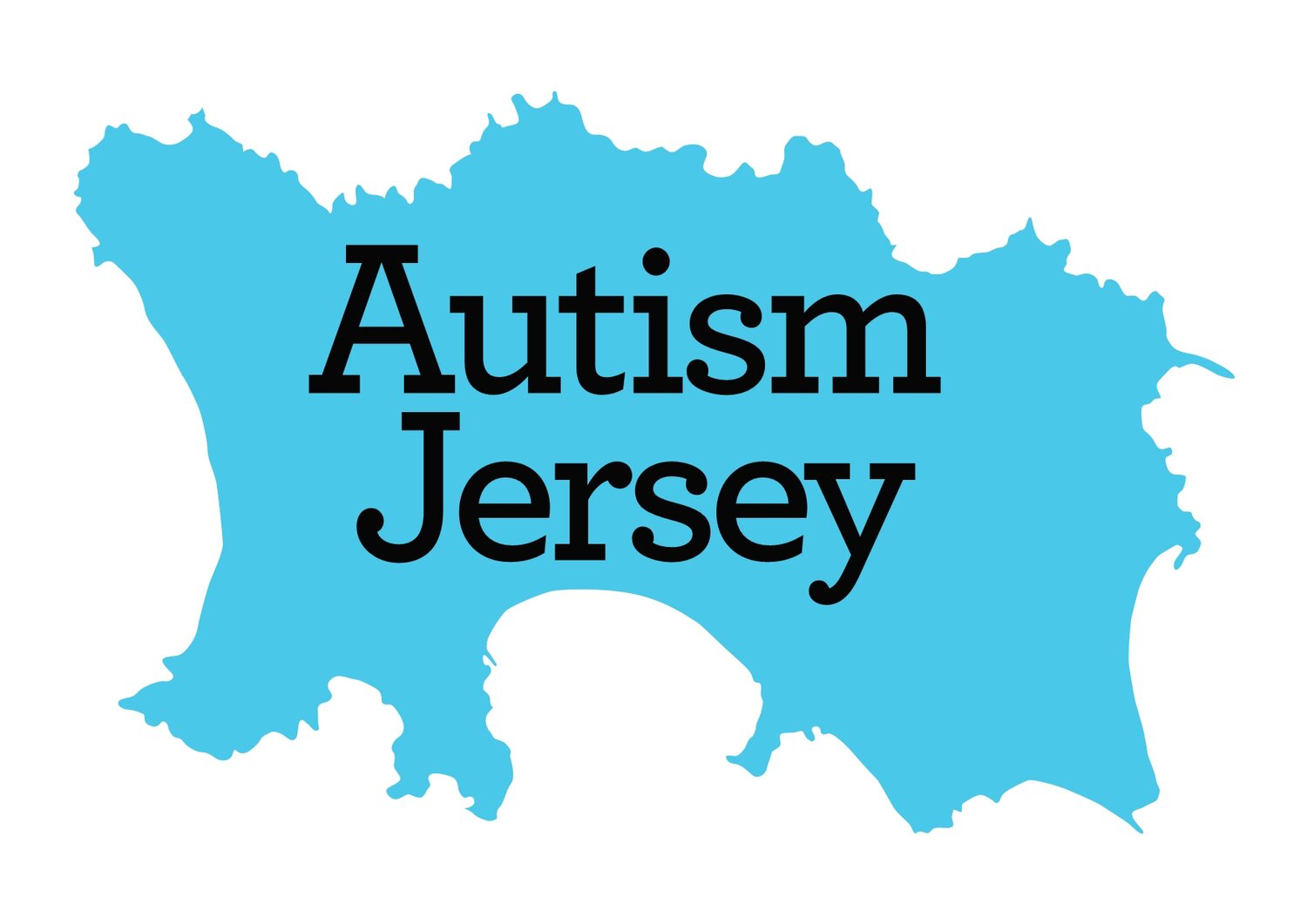 Aims & Objectives
To hold an Interactive Workshop where voices are heard
Co Creating to identify needs linked to identified themes
Explore themes and look to align to what is needed for delivery from key stakeholders
Co creating an Action plan that can align to the strategy for Jersey 
Provide substantial information that will enable and build into the overarching GoJ Strategies
Overall aim is to deliver positive outcomes for autistic individuals in Jersey
[Speaker Notes: Lesley:  Aim and objectives of the day:

Last year independent research commissioned by Autism Jersey in partnership with GoJ – the highlights of this research will shortly be presented by Prof. Richard Mills of AT- Autism, London.
As a follow up, this interactive workshop today will be independently facilitated by Sarah Martin – Development Director of the Wellbeing Collective, London.
Group work – to capture your voice / experience / action planning  - under the direction of Sarah, you will rotate in your Group to contribute to each theme – of which there are 8

Introduce Sarah as facilitator]
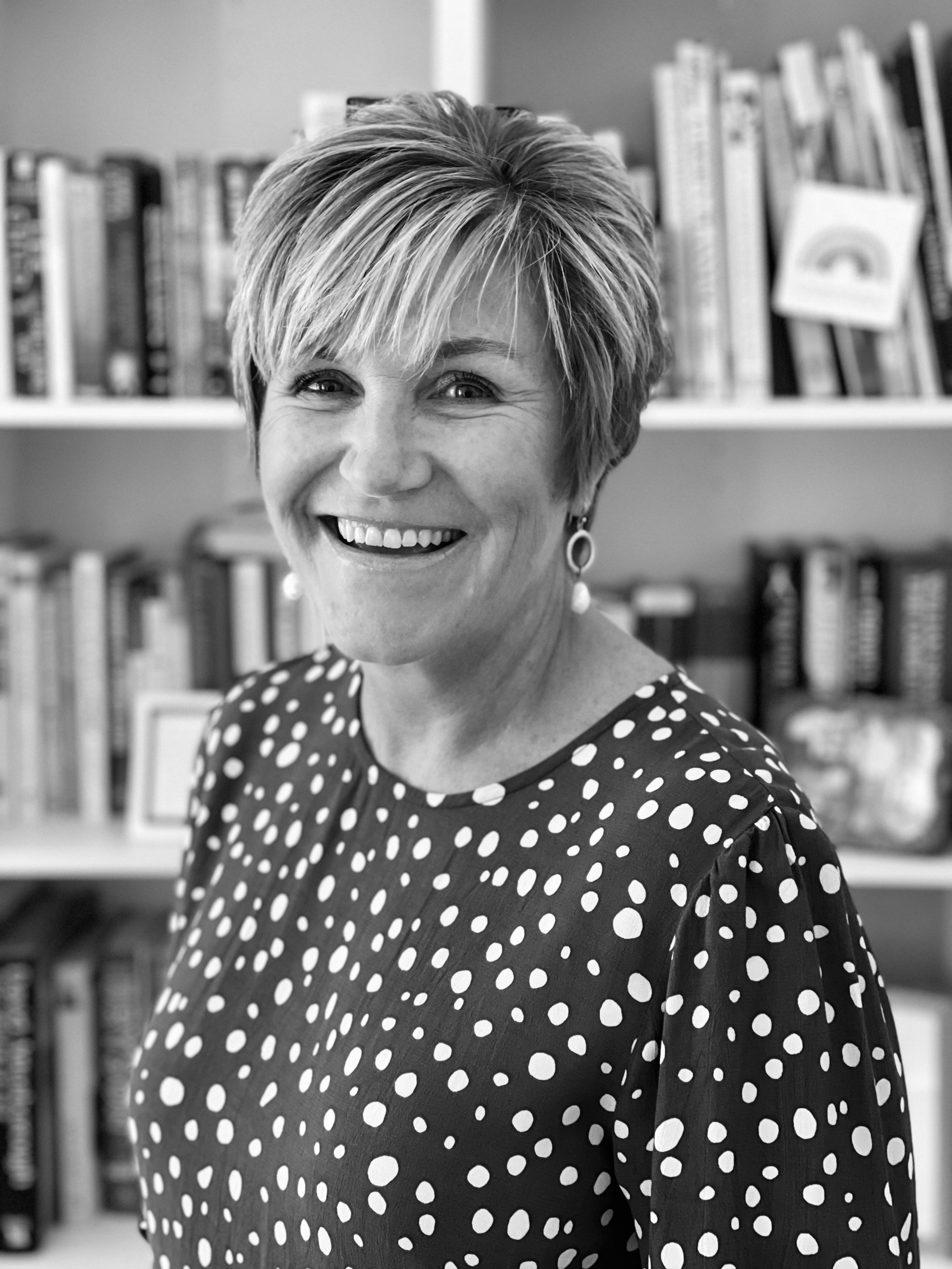 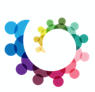 Sarah Martin
Development Director with Wellbeing Collective Ltd
Over 18 years in healthcare and working alongside Voluntary sector in operational, managerial and director roles plus 18 years in private sector in retail
The Wellbeing Collective is an independent consultancy with strong ethics and values that help individuals, organisations and communities grow in confidence, competence and creativity
Great privilege to be your facilitator to help you shape the way forward
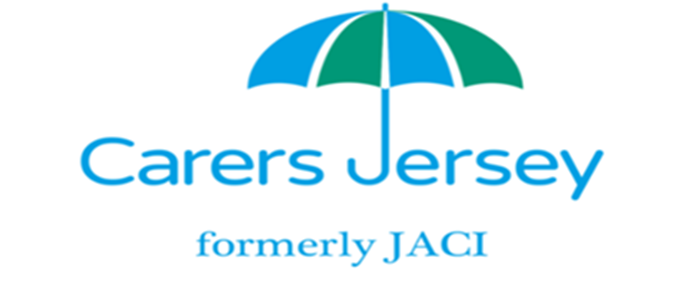 [Speaker Notes: Sarah Martin

Organisational Development Director with Wellbeing Collective Ltd
Over 17 years in healthcare and working alongside Voluntary sector in operational, managerial and director roles
The Wellbeing Collective is a company made up of talented people,  driven by our ethics and values, with an aim  to help individuals, organisations and communities grow their confidence, competence and creativity
It is such a pleasure to be your facilitator today.  My sister and her family have lived in Jersey for over 35 years and I visit several times a year and to be here with you all, supporting you today is a real privilege]
How we might want to be today
We have a lot to talk about and communication works best when we listen and give everyone a voice

We all benefits from kindness and supporting each other

Celebrating our similarities and differences to create possibilities
[Speaker Notes: Part of the Wellbeing collective is to always value the differences and similarities in a room and for us we believe that when we gather people together in a group or as a large gathering that we consider 

Our communications – we will all be passionate about how we bring the strategy to life and we will all have opinions and want to be heard – we want to ensure that everyone has a voice
We believe that every one benefits from kindness so we advocate being supportive to each other 
We believe that anything is possible and its good for us to all celebrate our similarities and differences and create possibilities]
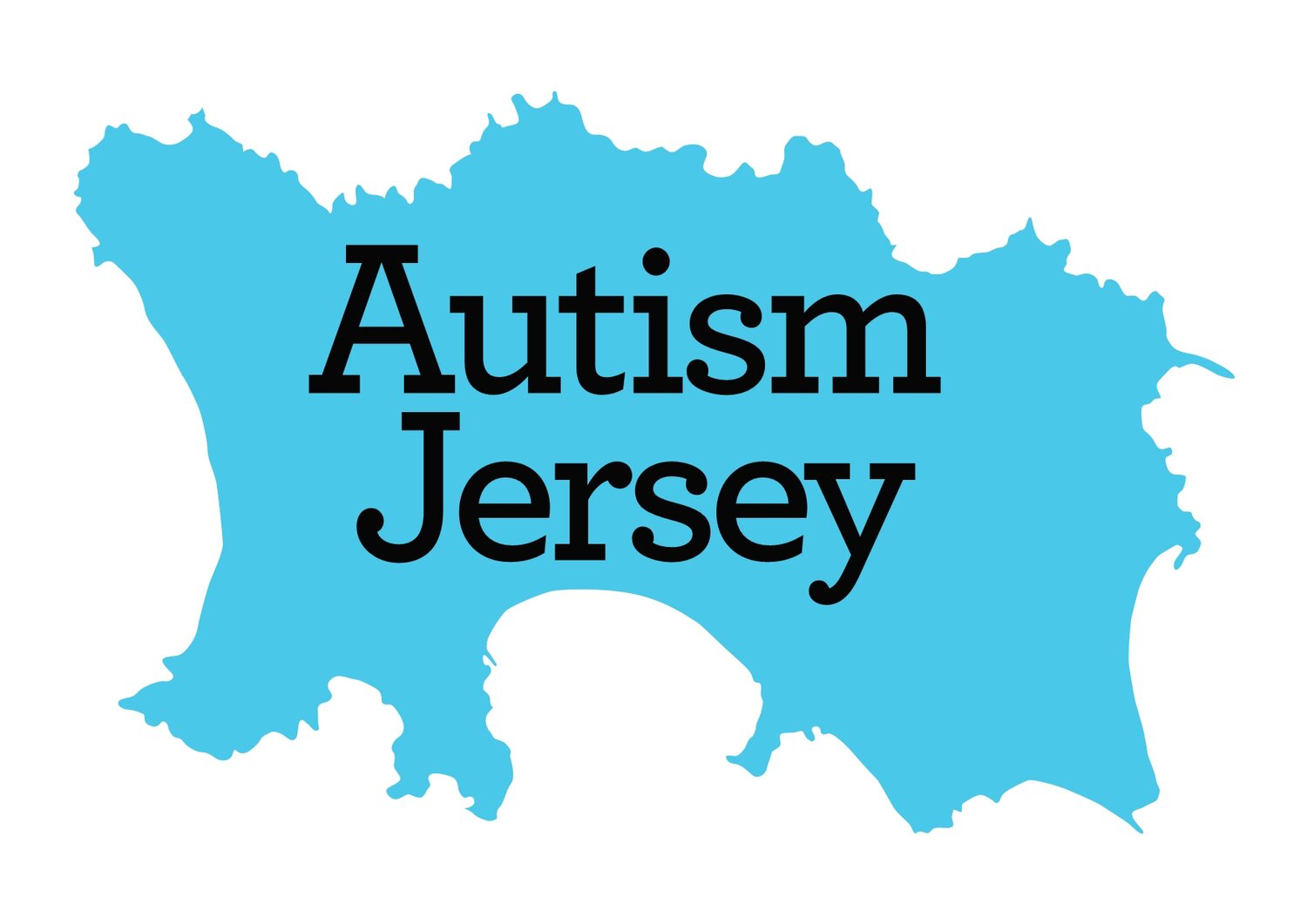 [Speaker Notes: Sarah]
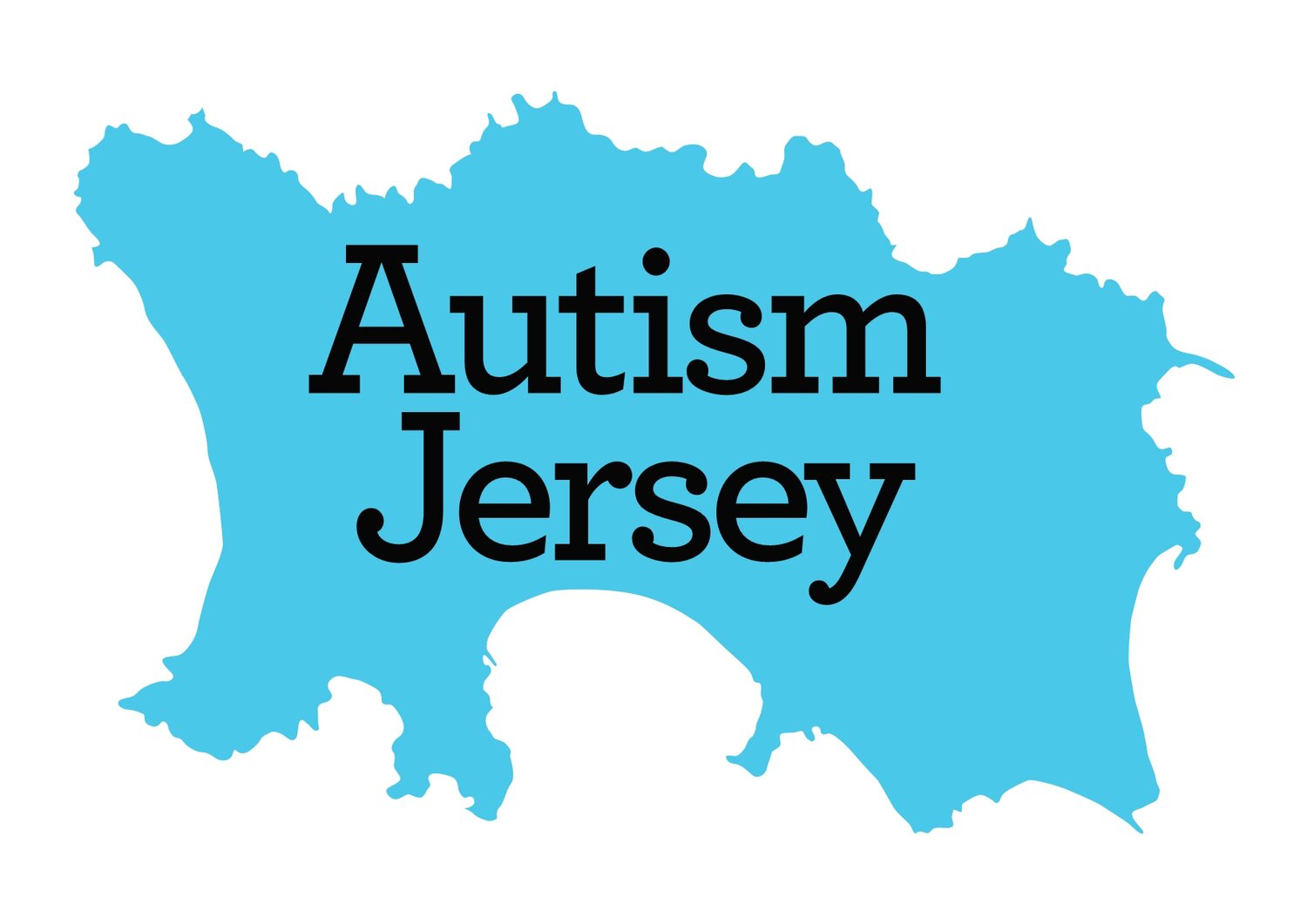 Who is in the room ?
On your tables each person 

Share your name
What do you do ( Government, Parent, Carer, work for a caring organisation or other) ?
Why you are here today ?

Each table has 10 minutes to do the introductions
[Speaker Notes: Sarah: Note: 8 tables are part of the interactive workshop – each table with their theme.   Table 9: is the late table for Ministers arriving at lunchtime so they also have time to ‘walk the wall’]
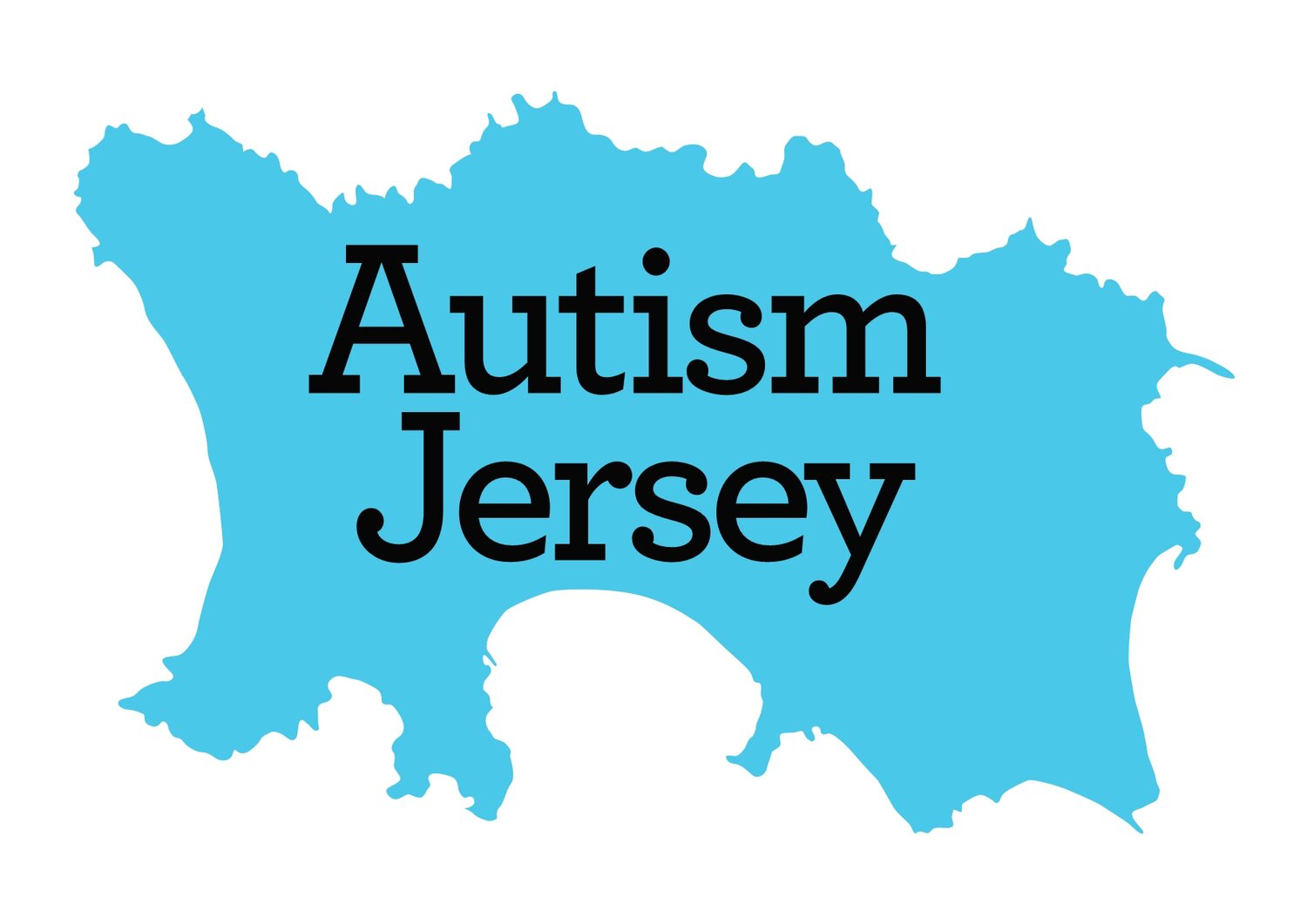 Introducing Professor Richard Mills

Associate Consultant and Advisor to the board of AT-Autism
[Speaker Notes: Sarah]
Neurodiversity
What is it and how do we refer to it ?
[Speaker Notes: Richard:]
Getting the language rightTerminology-Neurodiversity= everyone in society (no ‘one brain’)  -Autistic children, not children with autism - People are autistic – they do not have autism
[Speaker Notes: Richard]
Autism
One of a group of neurodivergent conditions (with ADHD/ADD, Dyslexia, Dyspraxia, Tourette syndrome, Dyscalculia) 
As autism is a small group within the neurodivergent population it is sometimes referred to as a neurominority
[Speaker Notes: Richard]
Neurodivergent conditions:                                        prevalence in workforce: Source: Institute of Leadership and Management 2020
[Speaker Notes: Richard:]
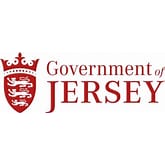 Summary of public consultation 
Overview and priorities

Richard Mills
November 2022
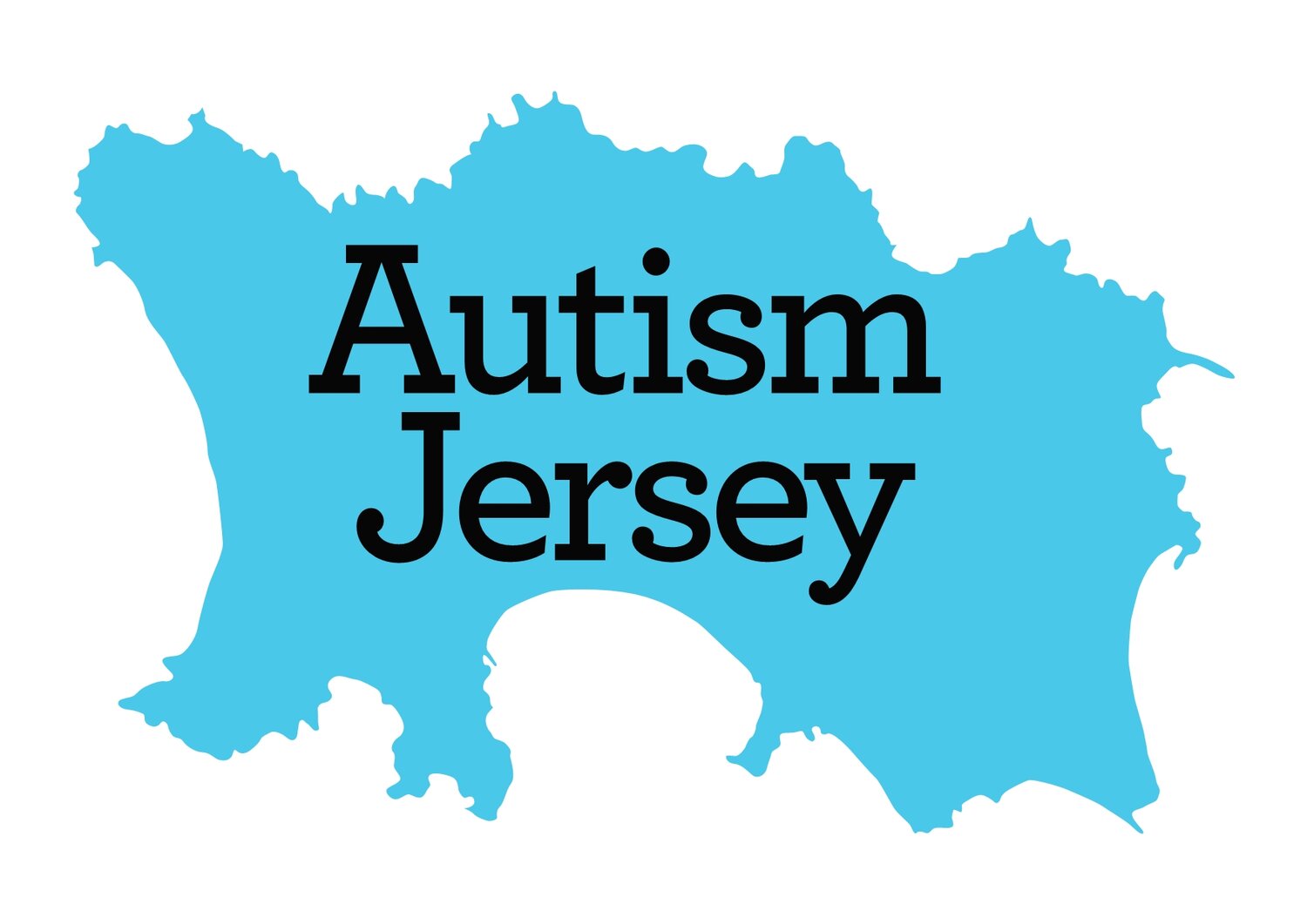 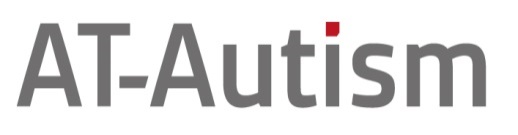 [Speaker Notes: Richard]
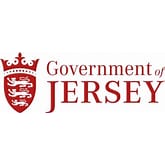 Commissioned by Autism Jersey and the Government of Jersey 
Independently facilitated and conducted by AT-Autism
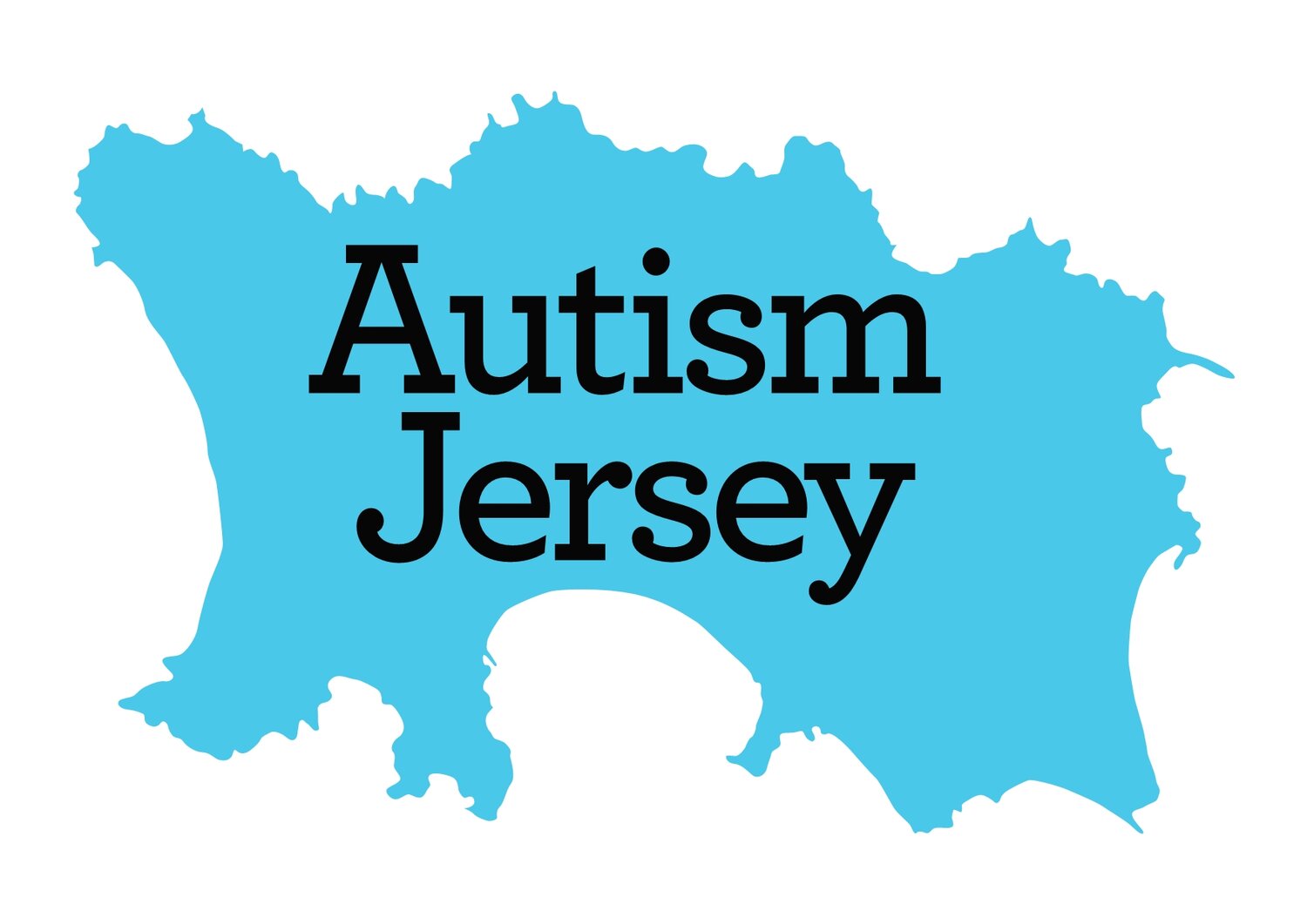 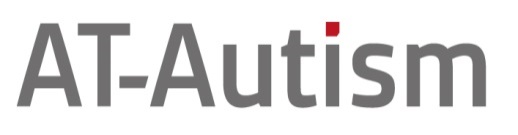 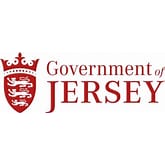 Responses (n.215): Via local media 
23% autistic
60% families
36% professionals 
21% public
5% employer
Anonymous data provided to                           AT-Autism via confidential online survey 
Confidence Level 95%, Margin of Error 7%  
Responses contained unusually rich level of detail for qualitative  analysis (reported)
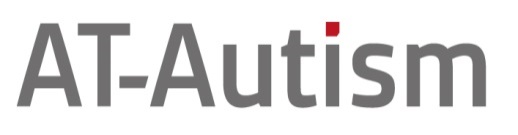 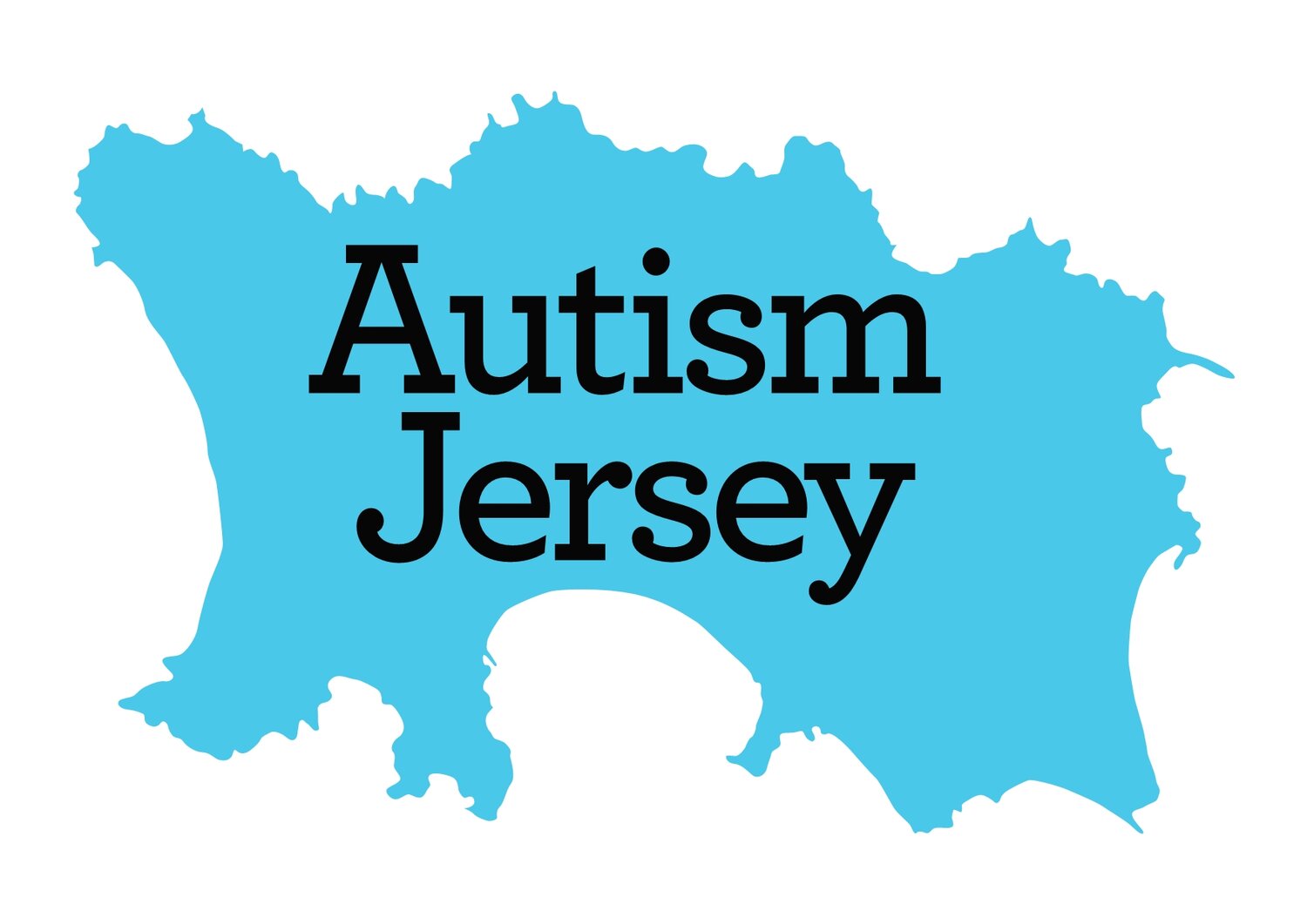 Summary of population survey
Questions devised through a DELPHI process
Survey September 2021
Questions on current state and on priorities
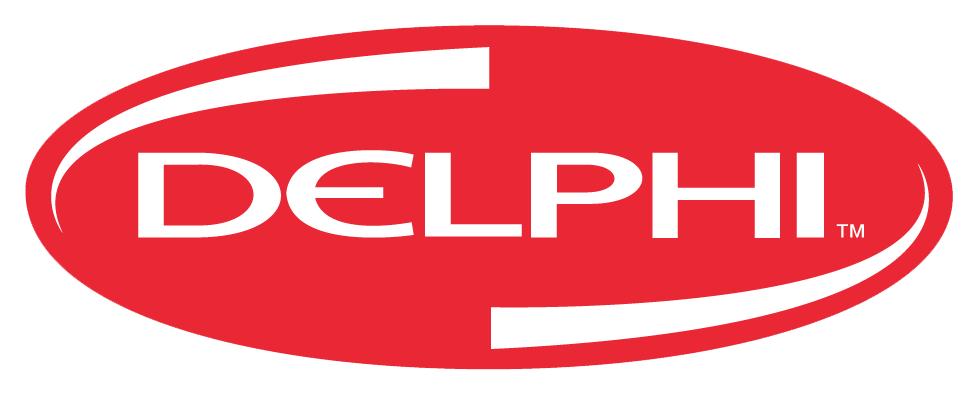 Respondentprofile
[Speaker Notes: Richard – is this too much on one slide for the audience to read ?   Does it need to be across 2 slides?]
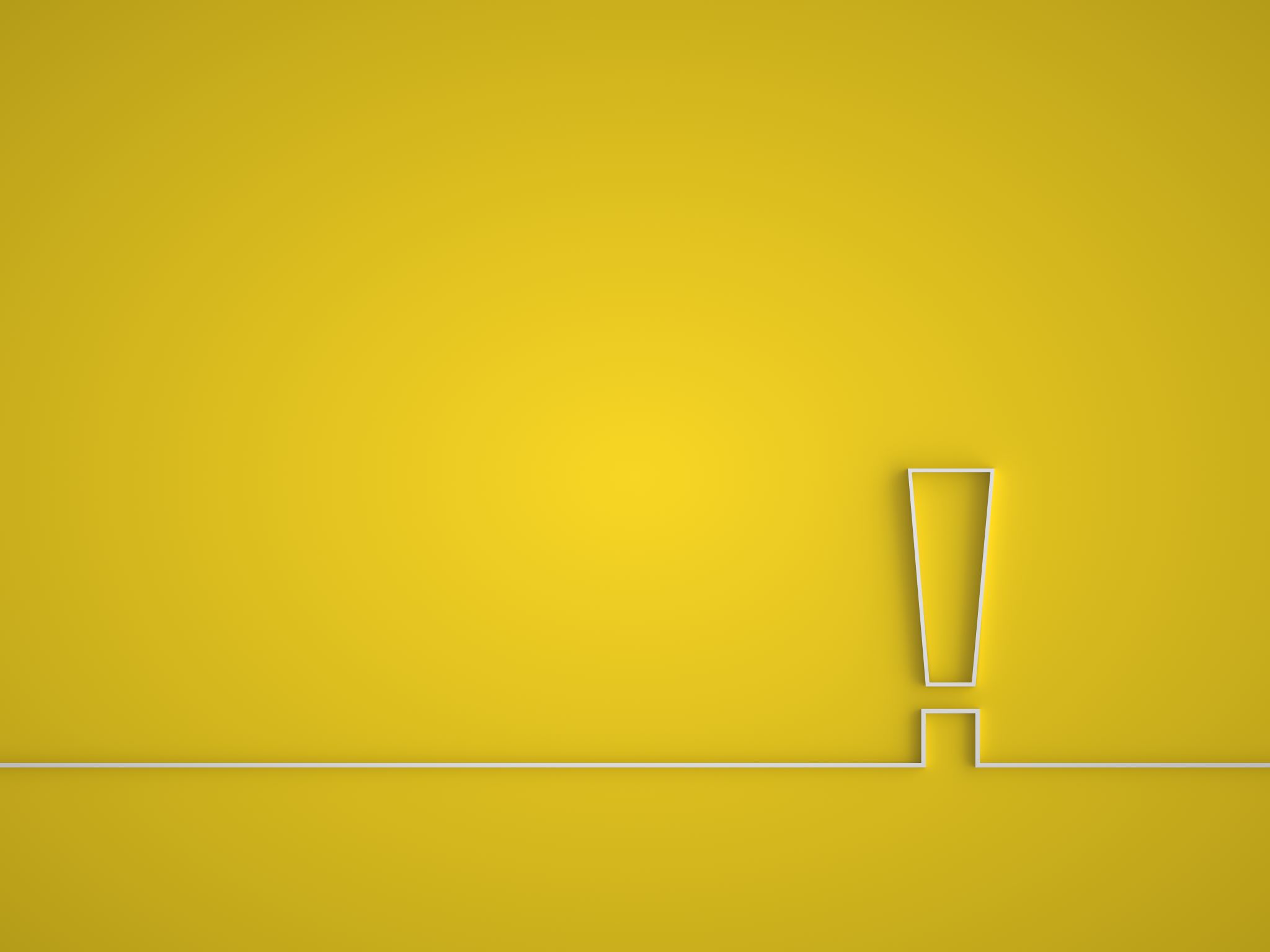 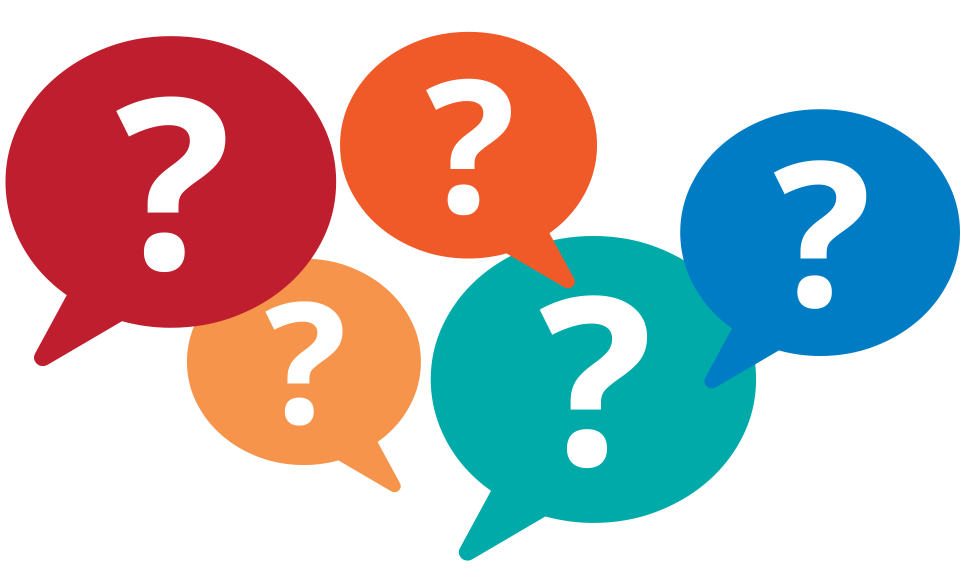 Questions responses
[Speaker Notes: Richard]
20% strongly agree or agree

59% disagree or strongly disagree
14% strongly agree or agree

55% disagree or strongly disagree
19 % strongly agree or agree

38% disagree or strongly disagree
14% strongly agree or agree

58% disagree or strongly disagree
35% strongly agree or agree

27% disagree or strongly disagree
2% strongly agree or agree

92% disagree or strongly disagree
14 % strongly agree or agree

63% disagree or strongly disagree
18 % strongly agree or agree

48% disagree or strongly disagree
17 % strongly agree or agree

40% disagree or strongly disagree
23 % strongly agree or agree

57% disagree or strongly disagree
11 % strongly agree or agree

42% disagree or strongly disagree
13% strongly agree or agree

51% disagree or strongly disagree
28 % strongly agree or agree

53% disagree or strongly disagree
13 % strongly agree or agree

33% disagree or strongly disagree
8% strongly agree or agree

20% disagree or strongly disagree
7 % strongly agree or agree

54% disagree or strongly disagree
18 % strongly agree or agree

44% disagree or strongly disagree
13 % strongly agree or agree

57% disagree or strongly disagree
30 % strongly agree or agree

43% disagree or strongly disagree
25 % strongly agree or agree

53% disagree or strongly disagree
20 % strongly agree or agree

48% disagree or strongly disagree
Population survey to inform the strategy 
Delphi methodology - questions devised by an expert group, comprising autistic people, families, and professionals 2020 -2021
Examples of excellent practice and services reported but not widespread 
Awareness and understanding described as ‘patchy’
Barriers remain to employment
Progress noted in some areas (e.g., autistic presence,  transport, and effectiveness of SPELL training ) but significant unmet need (Diagnosis, equality, education,, mental health, and family support)
Concern that some areas had regressed (e.g.  Education and on-island capacity)
Coffee Break
[Speaker Notes: During coffee, use this time to network amongst yourselves and talk about your actions
Ask person who is scribing to be as neat as possible and that is it easy to read – no half finished sentence and neat and fine.
VIP: Please ensure that each flipchart page used has the theme title and Group number at the top of it….eg: Education G1.]
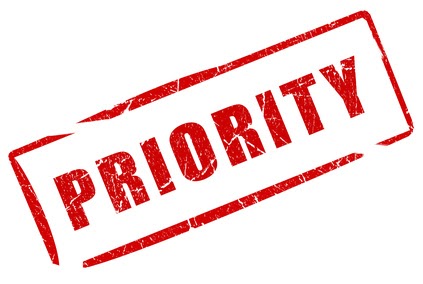 Priorities
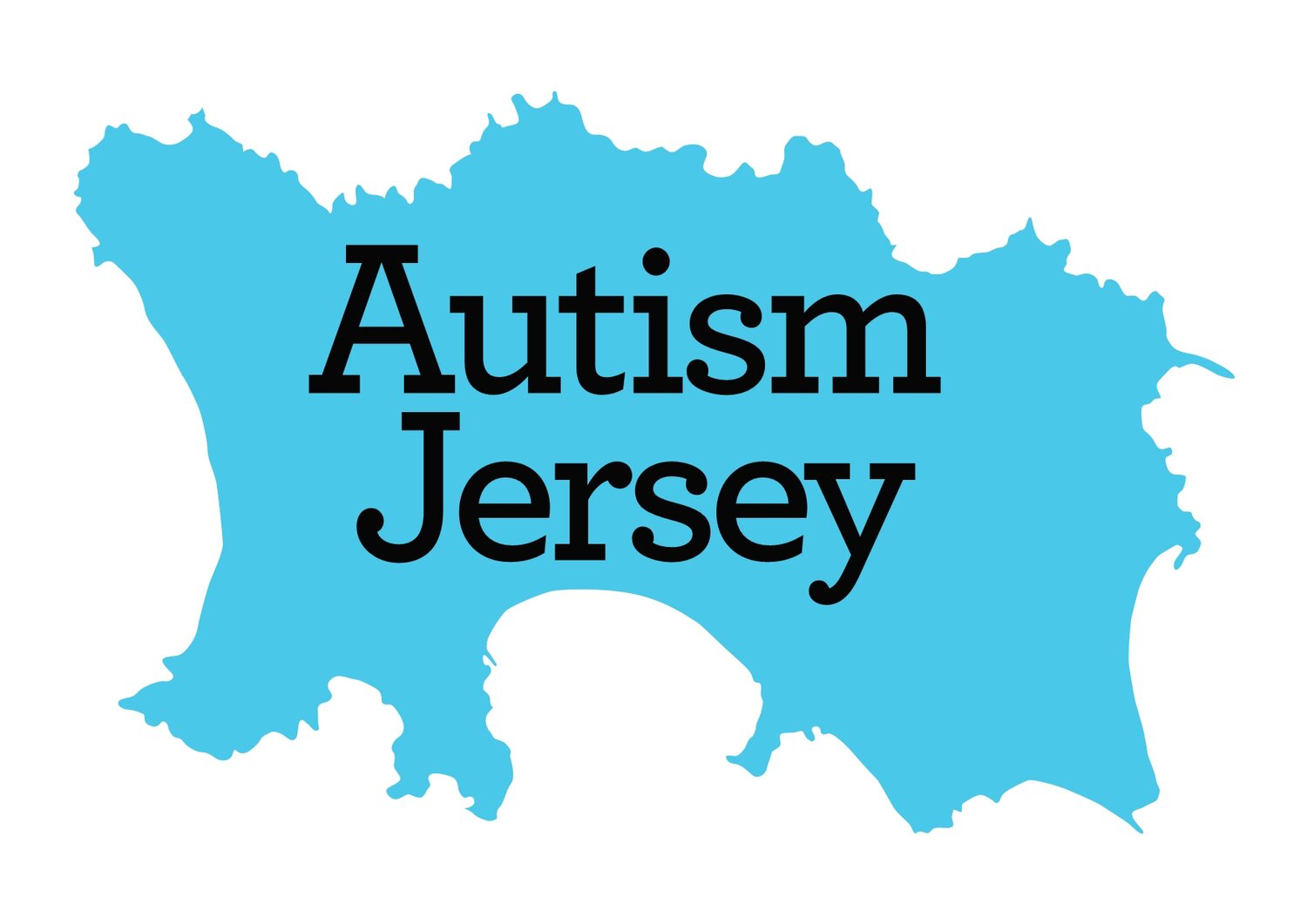 Rotational Action Planning
With the priorities
[Speaker Notes: Share with group –
 we have an ambitious session ahead and we need to work at pace
 On tables, strategy – 
Today is moving to next level of implementing the strategy and writing our action plan– we know that when people are involved in creating actions that they are more likely to be implemented 
Your first action is to chose someone on your table that is good at writing – You can change over regularly so don’t think you will be stuck with the pen all day

Your will find – on each table, there is
Large Flip chart paper with  one of the eight identified priority areas
Pens
Space to write
Strategy
List of the aims under the priorities]
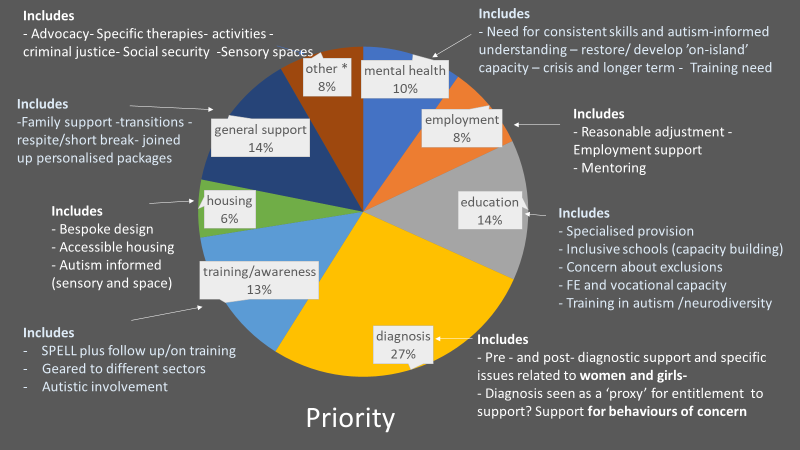 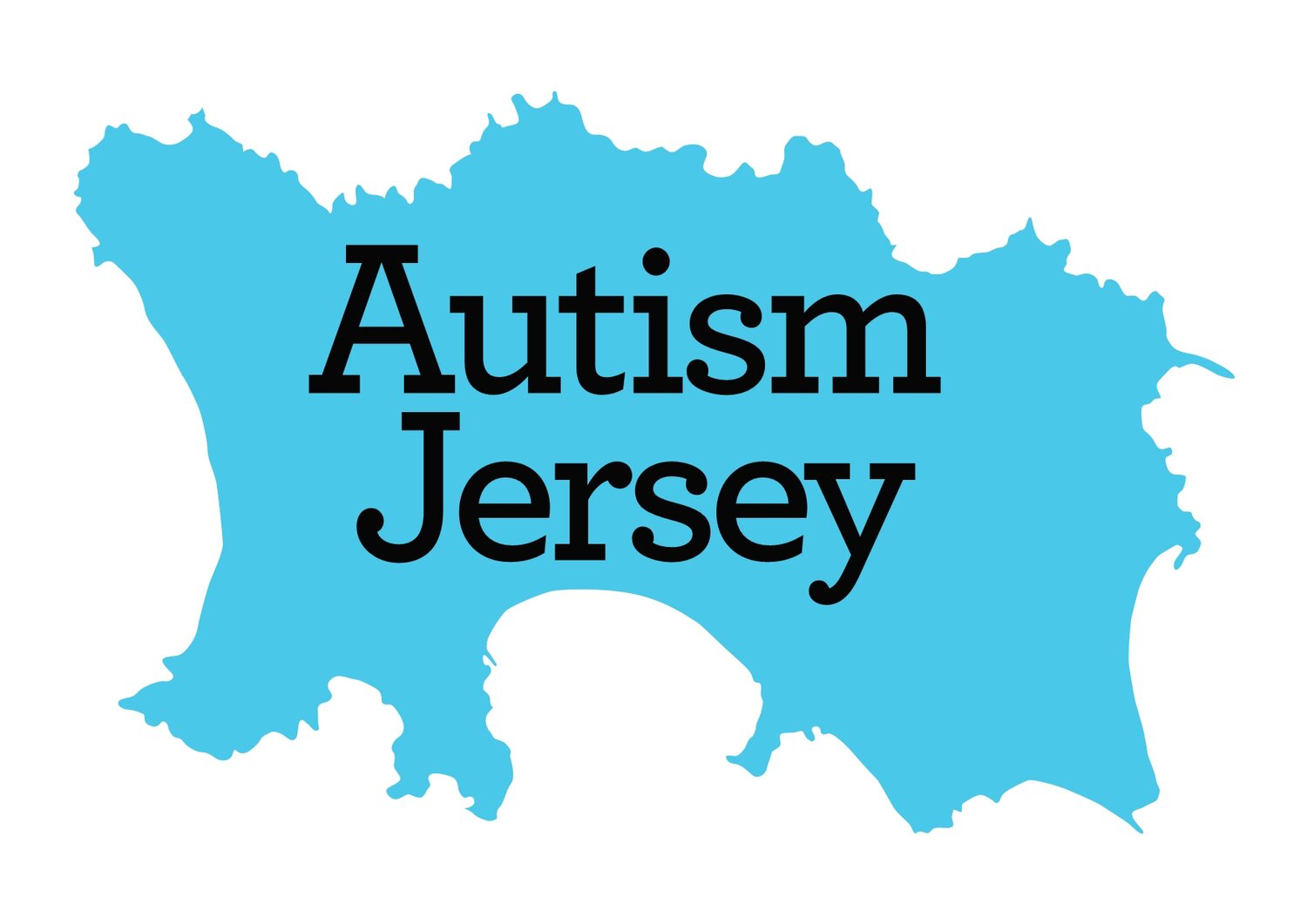 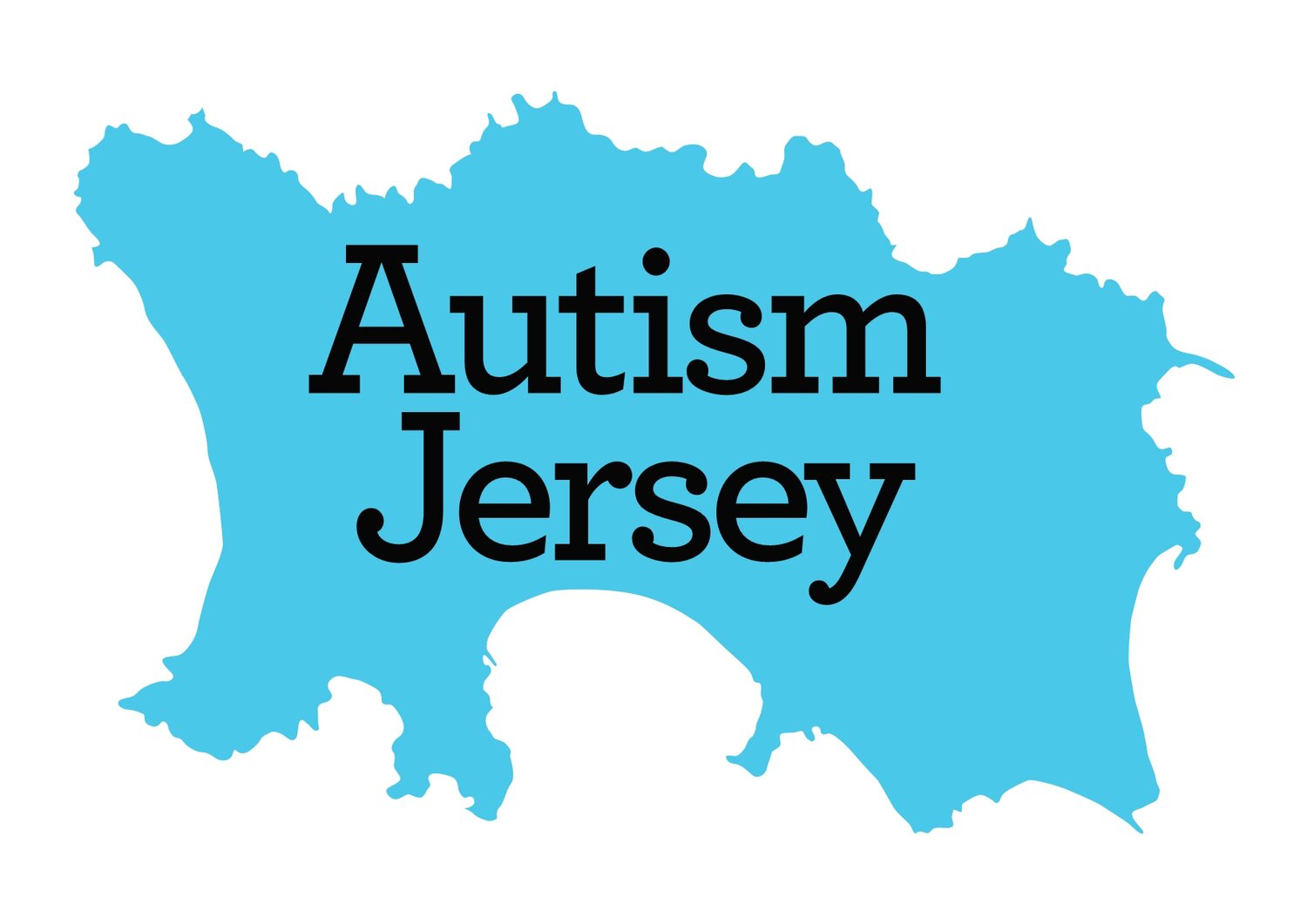 Eight Priorities identified were:
Mental health – consistent skills & focused understanding
Employment – reasonable adjustments / work programmes
Education – Specialised provision and capacity building
Diagnosis – Pre & post diagnostic support
Training & Awareness – SPELL / Public, Private, Third Sector
Housing – Accessibility
General Support – Respite & family 
Other  - therapies & activities, Criminal Justice System, Social 
                      Security etc
[Speaker Notes: So remind us we have
These are the 8 priorities  identified last year from the research]
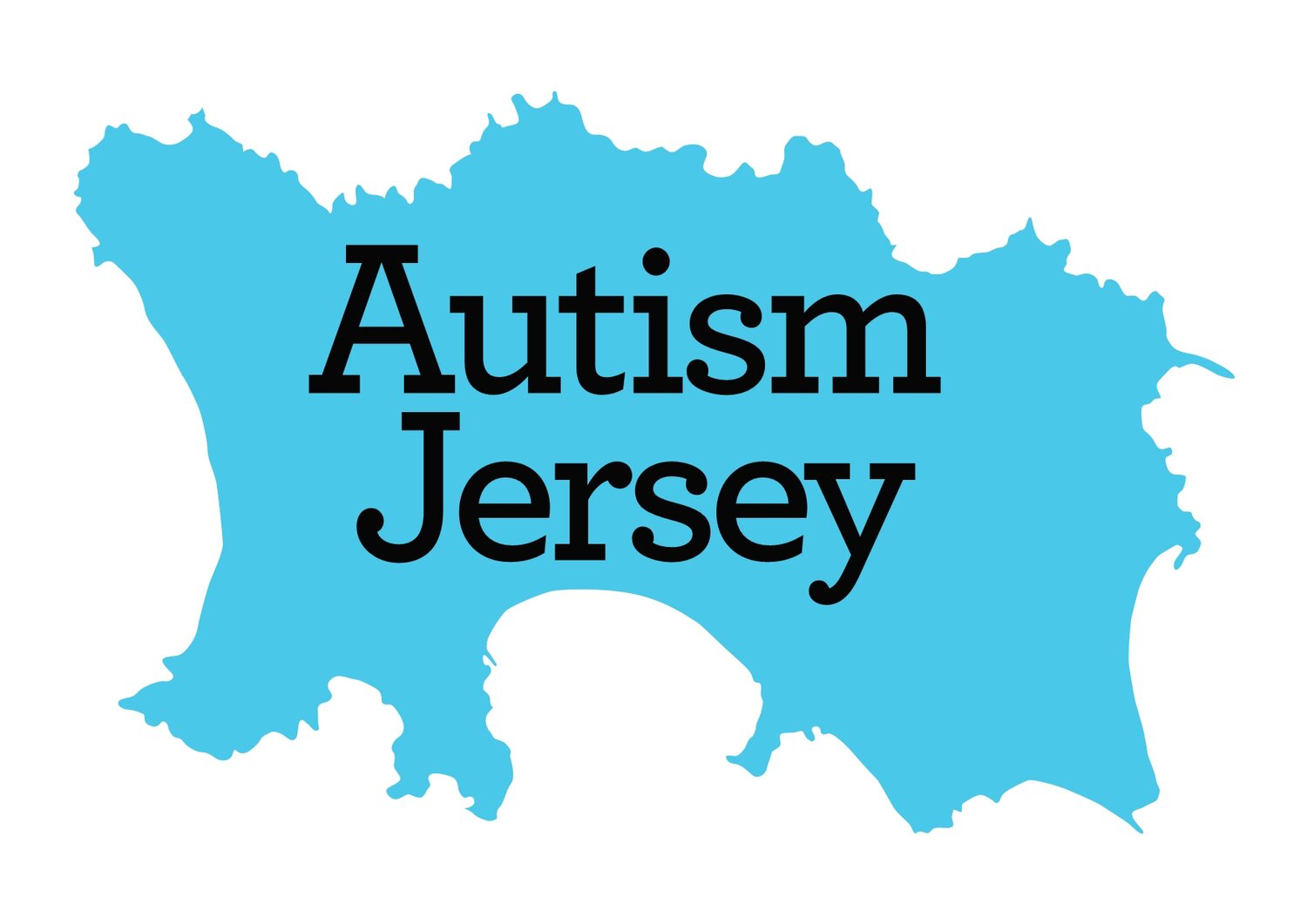 Rotational Action Planning
Every table takes a priority and its aims and look to gather as many actions as possible
First chose someone on your table to write on the flipchart paper ( so that its easy to read for others)
Each table has roughly 20 minutes for the priority that is on their table now.
Discuss as a table, the first thoughts that you can think of for the priority.  For example, Employment might be about mentorship ? 
Facilitators to write down :-
What is needed to make the priority become a reality – the HOW – the ACTIONS
State who is needed to make this priority happen – the WHO
[Speaker Notes: READ above

I will leave the slide up so you know what to do

Whoever is scribing – my only ask is for it to be as neat as possible and that is it easy to read – no half finished sentence and neat and fine.  This will help me when I type up your action plan

And please ensure that each flipchart page your individual group writes up has the theme heading and Group number on it…eg: Education G1

This is why we are doing this]
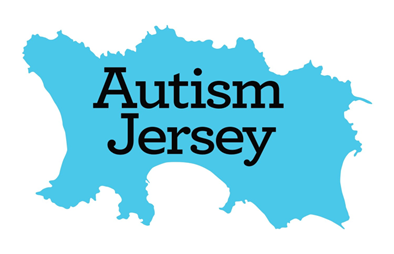 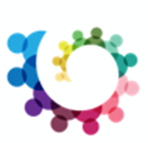 Control & Influence
[Speaker Notes: In your strategy you have some areas that you might not have full control over
Let me explain


There are some things that you can control in your strategy and  influence and there are some things that you cant control but can influence for example legislation for example. 
 You can influence it but not always control it as in its timing etc

So when you are looking at creating the action or the HOW are we going to do this, remember what you can control and influence– bear this in mind]
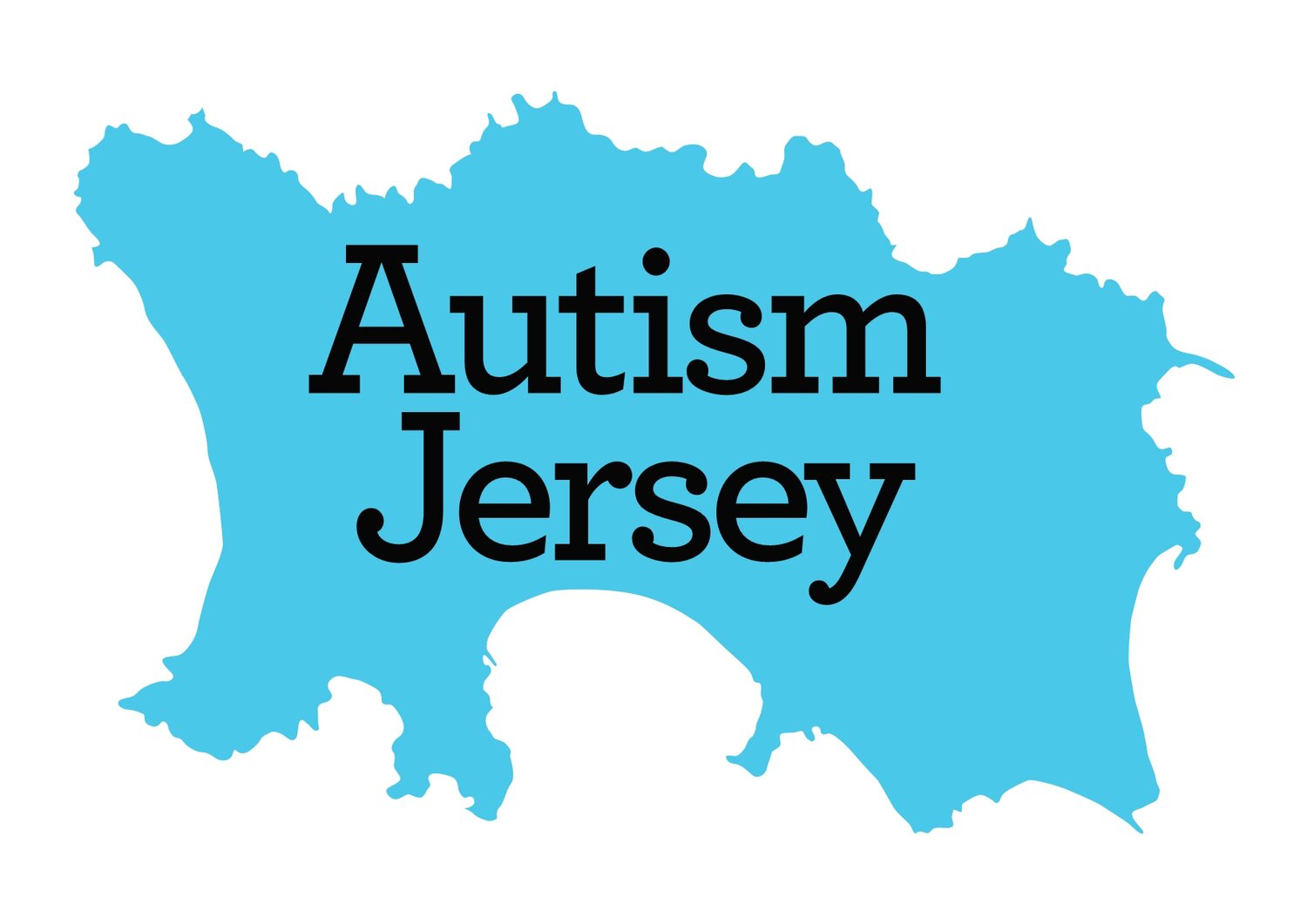 Go round again…  
We are going to do this 8 times……
This time 15 minutes with a new priority
Chose someone on your table to write on the flipchart paper ( so that its easy to read for others)
Each table has roughly 15 minutes for the priority that is on their table now.
Discuss as a table, the first thoughts that you can think of for the priority.  For example, Employment might be about mentorship ? 
Facilitators to write down :-
What is needed to make the priority become a reality – the HOW – the ACTIONS 
State who is needed to make this priority happen – the WHO
[Speaker Notes: Sarah]
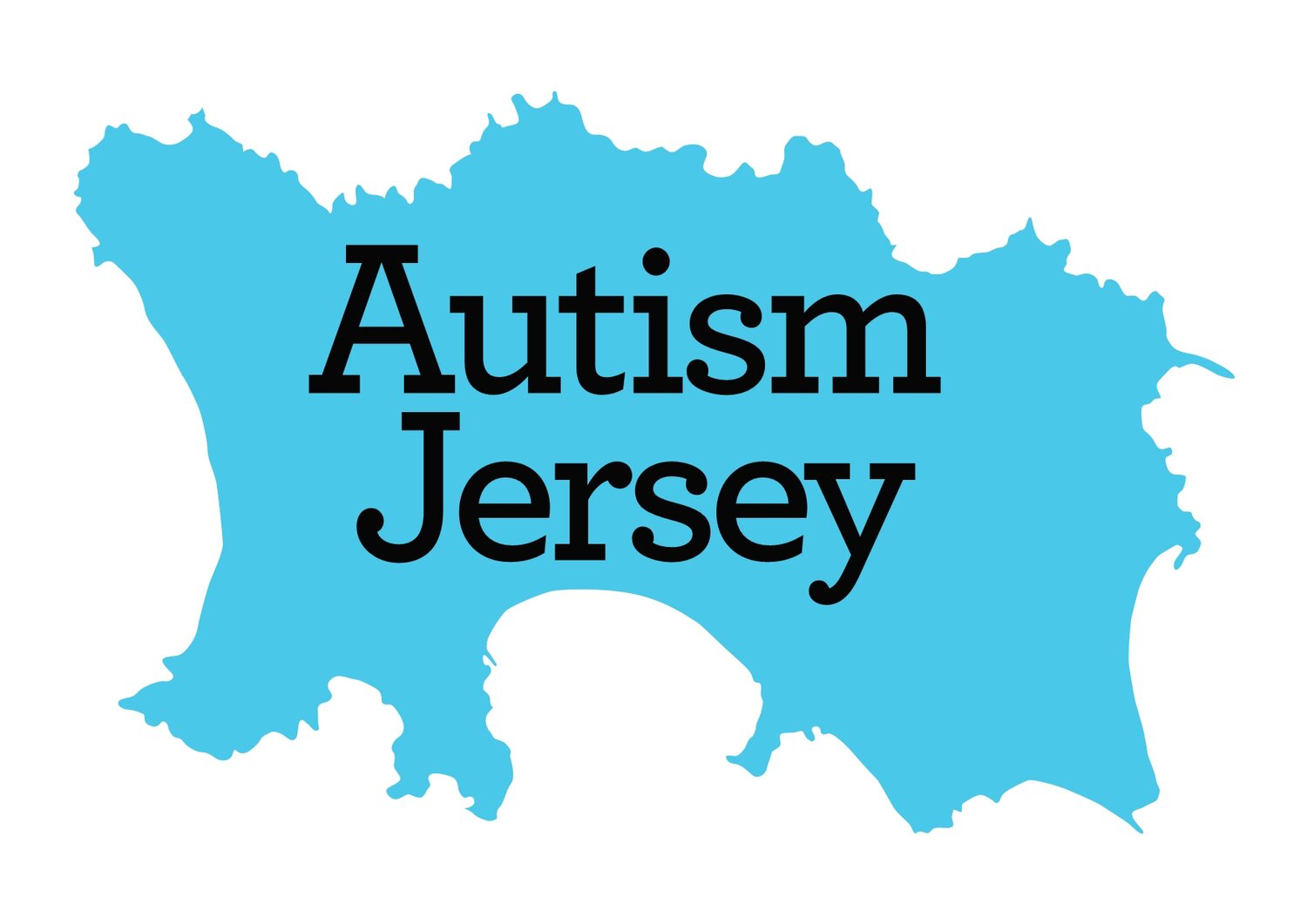 Sharing our actions
[Speaker Notes: If we have time before lunch to discuss
Praise work done
We now have actions

The question is can we do these actions listed and are they clear – we need to make sure that we have broken down our actions 
What is important is for us to consider what do we need in order to make it happen – the who or the resources or the organizations ?  Have we listed these ?  Are there potential challenges for our actions too ?

Is there anything missing now that we have created the actions ?]
Lunch
[Speaker Notes: Whilst you are at lunch – we will be putting the actions up around the room]
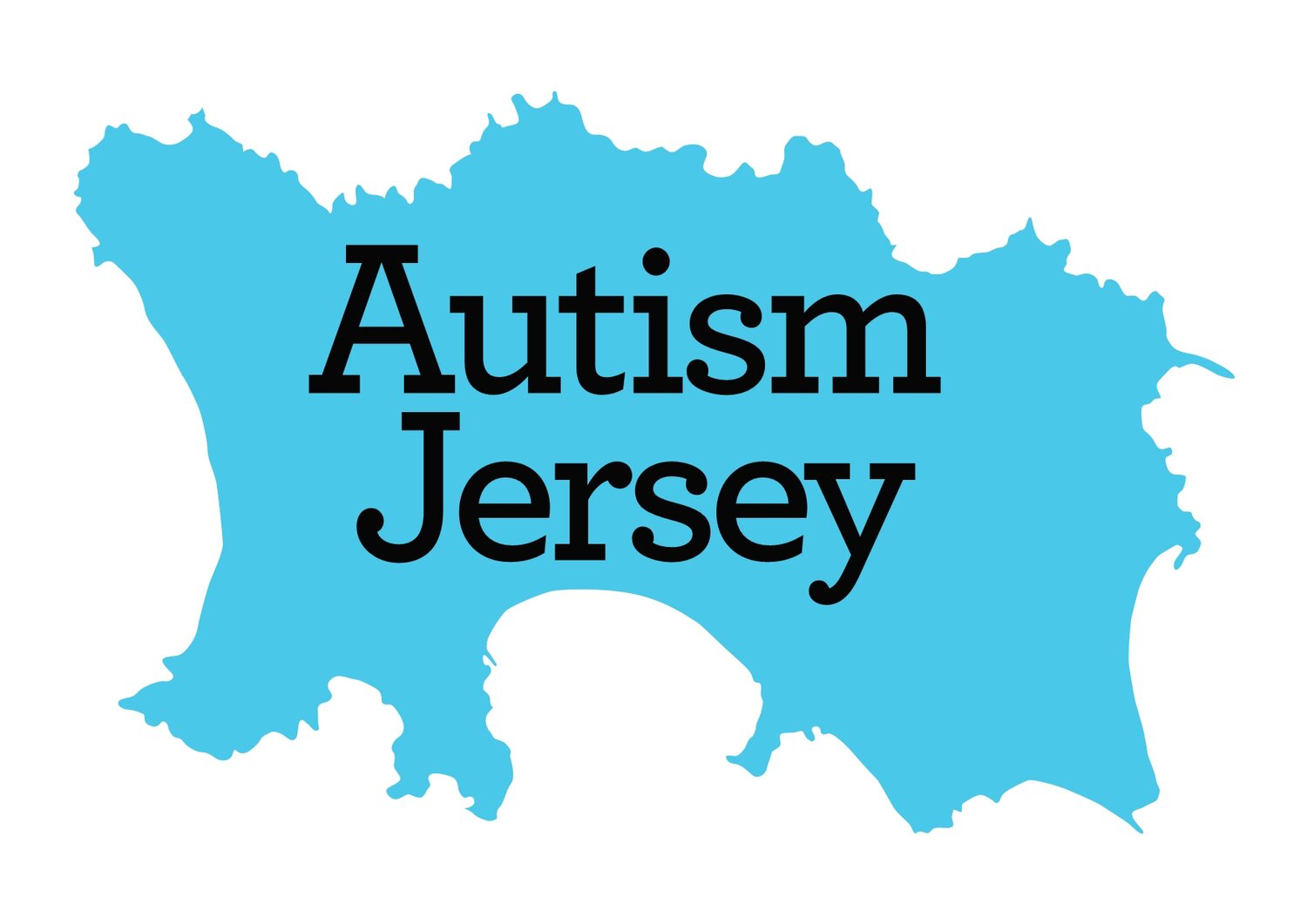 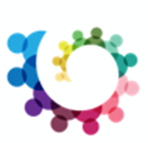 Everyone has contributed to the eight priorities – you have co- created the high level action plan for a  strategy for autism in Jersey
Mental health – consistent skills & focused understanding
Employment – reasonable adjustments / work programmes
Education – Specialised provision and capacity building
Diagnosis – Pre & post diagnostic support
Training & Awareness – SPELL/Public, Private, Third Sector
Housing – Accessibility
General Support – Respite & family 
Other  - therapies & activities, Criminal Justice
       System, Social Security
[Speaker Notes: WELCOME BACK

Quick energiser after lunch– possibly – sit and stand and turn around again or round of ‘hand waving’ ( no applause as autism friendly event)  for themselves for what they have achieved so far.
Jazz hands – ask how the morning was – jazz hands up here if going well, in the middle if ok but lets see and then not going well down here….  Physically energised.

These are the eight priorities that were identified 2021 research]
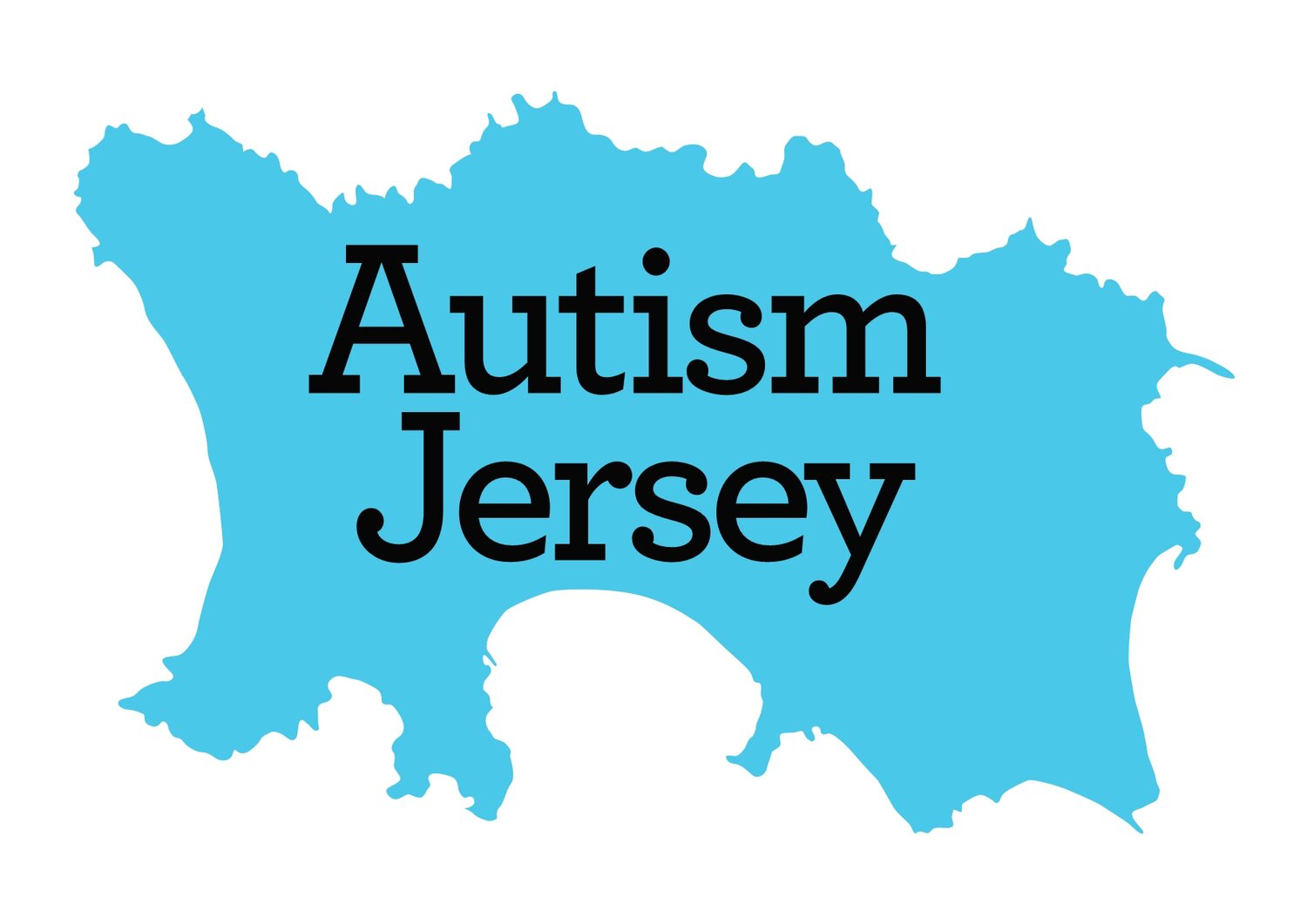 Shaping our action plan into years 
 “when do we do it ?”
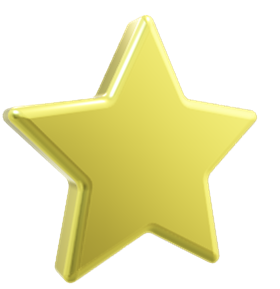 [Speaker Notes: Sarah]
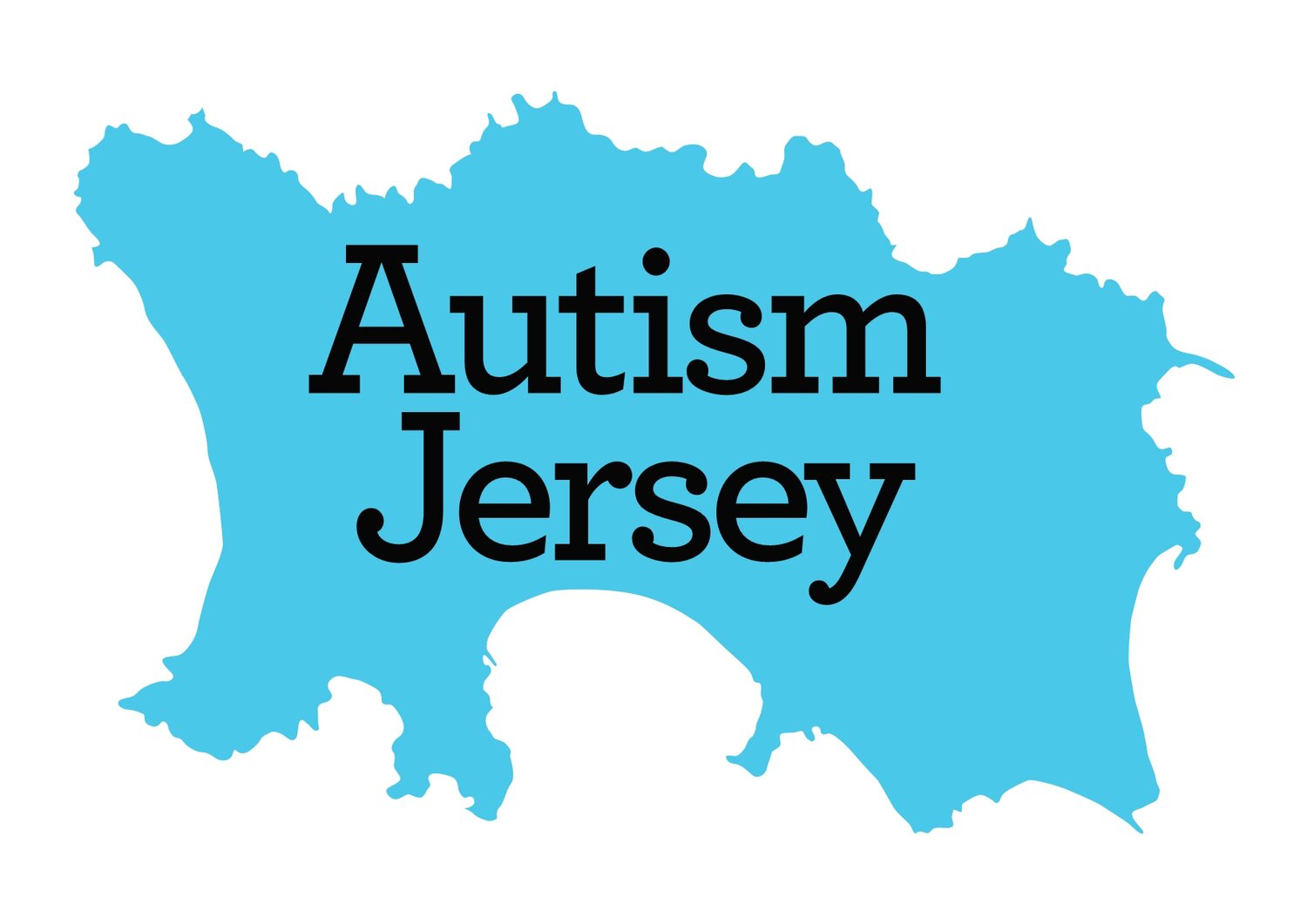 Walk the Wall
Each table to determine when we deliver the actions …..
Using the dots (9 in total) you have place them according to the following :-

          Green dot for 1st year action 
           
           Amber dot for 2nd year action

           Red dot of 3rd year action
[Speaker Notes: Discussing as a group going around the wall together, you need to determine what we do when – don’t put the dot on until they have discussed this – group decisions

Taking the different colour dots you have, place them onto the actions as follows
Each table has 9 dots each – 3 green, 3 amber and 3 red
Using the dots you have place :-
Green dot for 1st year action ( Green for Year 1 action)
Amber dot for 2nd year action
red dot of 3rd year action
You are identifying what is achievable in the next 36 months breaking it into years. Where do you want immediate delivery of something in 2023- say your quick wins ,
Where are your actions for the second year – the ones that might take a bit of working through to get there in 2024
And where are the longer term, bigger projects to achieve in year 3 – 2025]
Tea break
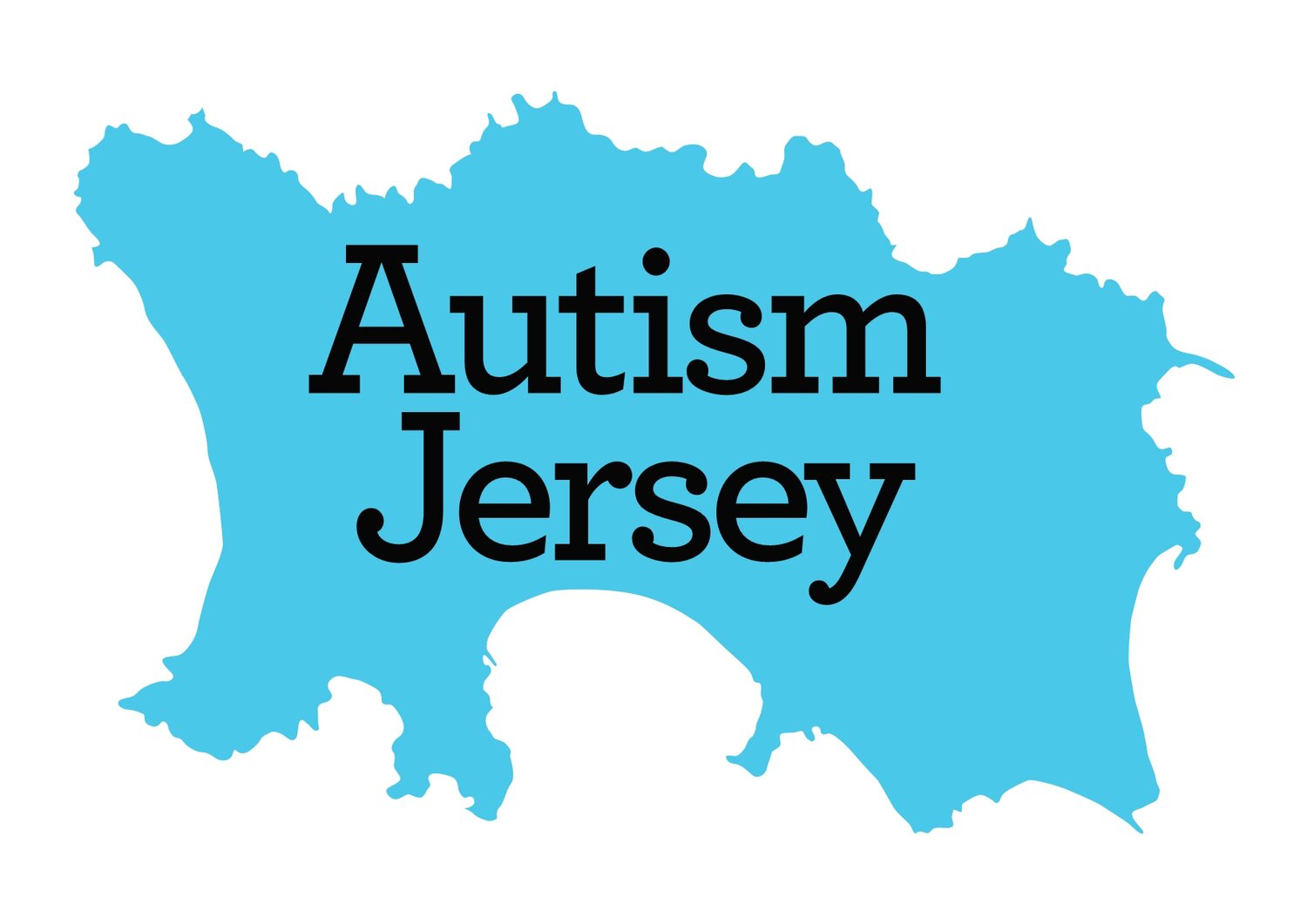 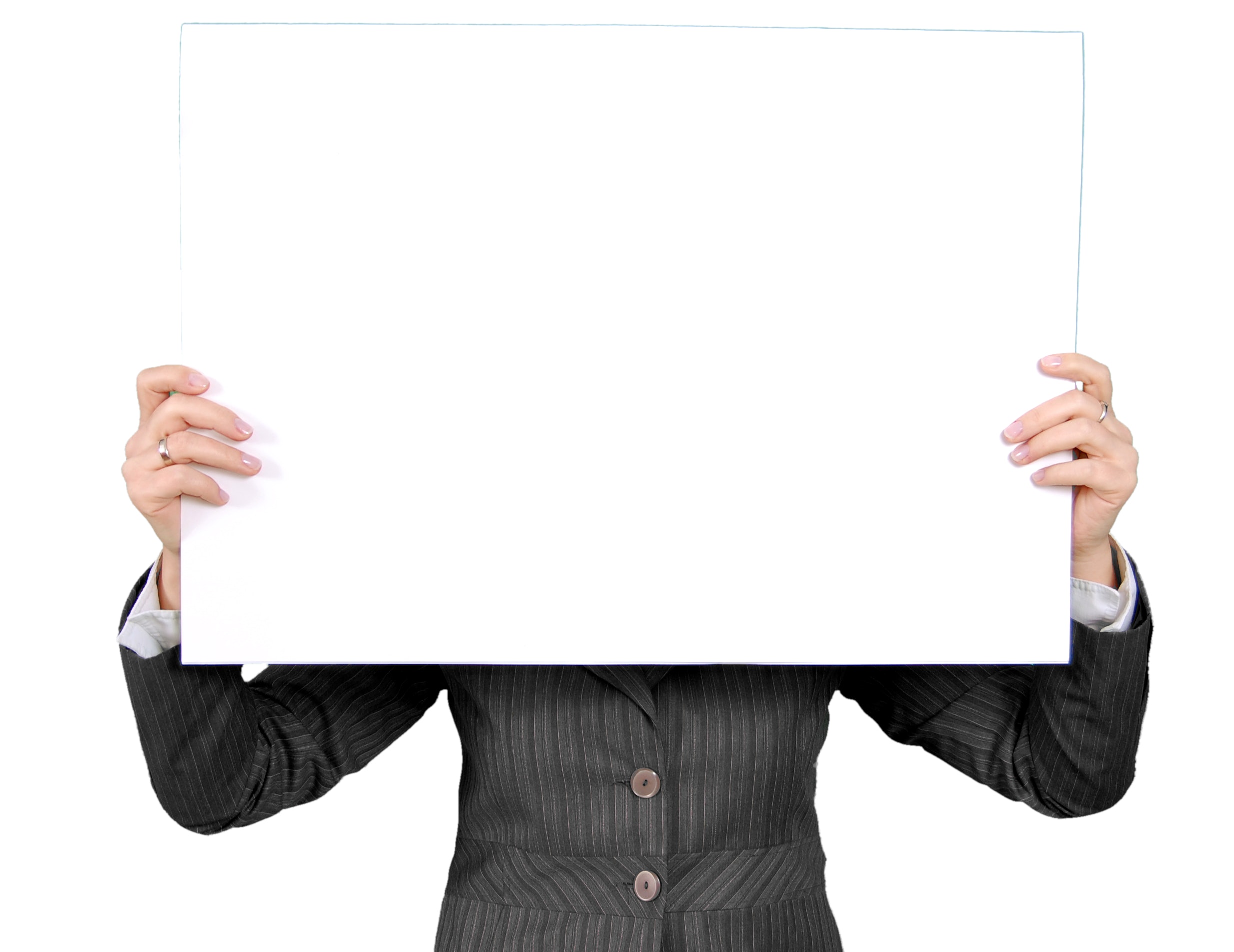 Ask the Panel
[Speaker Notes: Sarah;  

Introduce: Professor Richard Mills – AT- Autism London and Will Lakeman – Chair GoJ Neurodiversity Network

Sarah:  Myself and Chris Dunne, AJ CEO will each have a roving mic and divide up the room between us.]
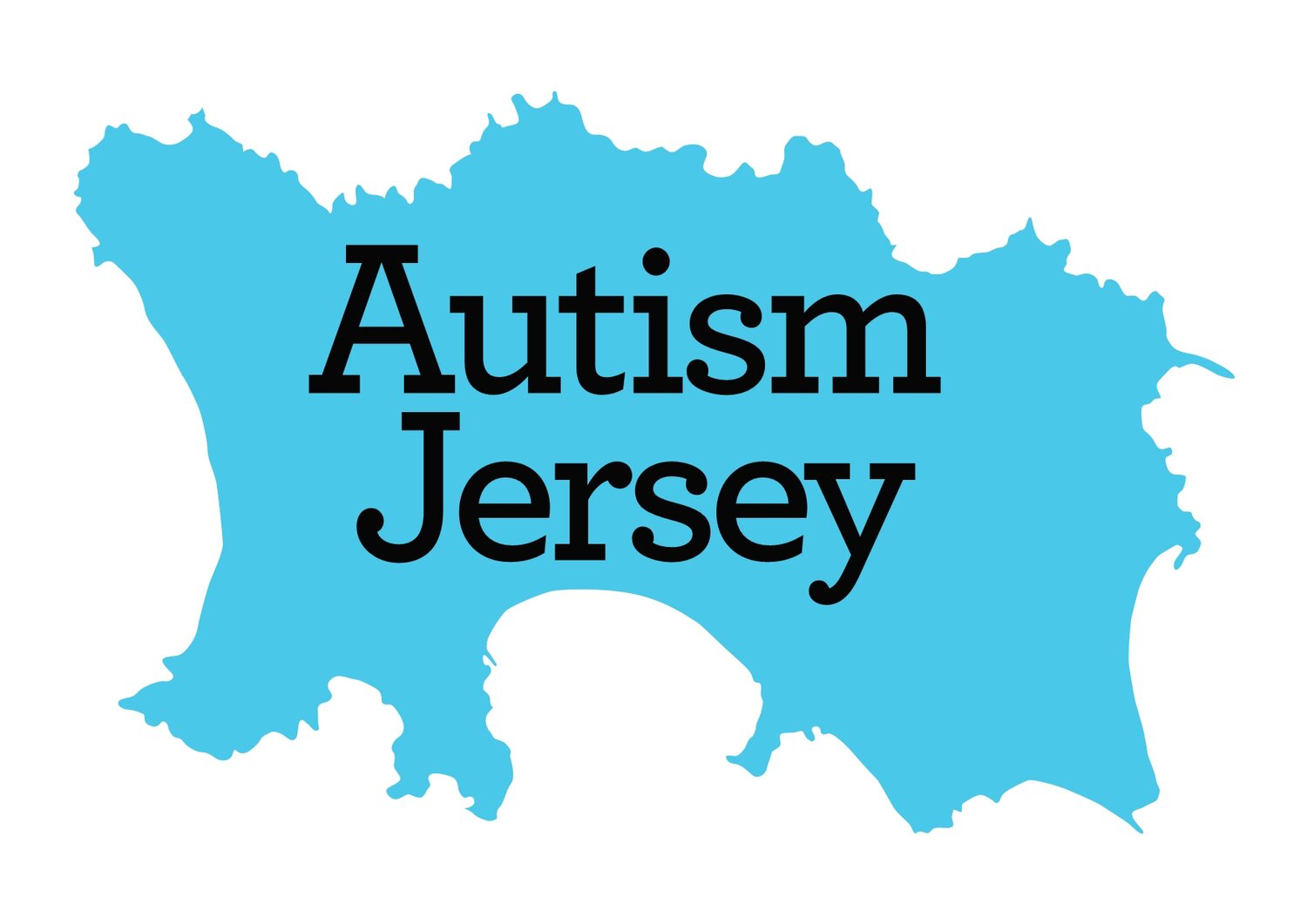 Panel Members
Professor Richard Mills  AT-Autism London
Will Lakeman Chair GoJ Neurodiversity Network
Clare Ryder Head of Community Mental Health
[Speaker Notes: Sarah;  

Introduce: Professor Richard Mills – AT- Autism London and Will Lakeman – Chair GoJ Neurodiversity Network

Sarah:  Myself and Chris Dunne, AJ CEO will each have a roving mic and divide up the room between us for Q&A]
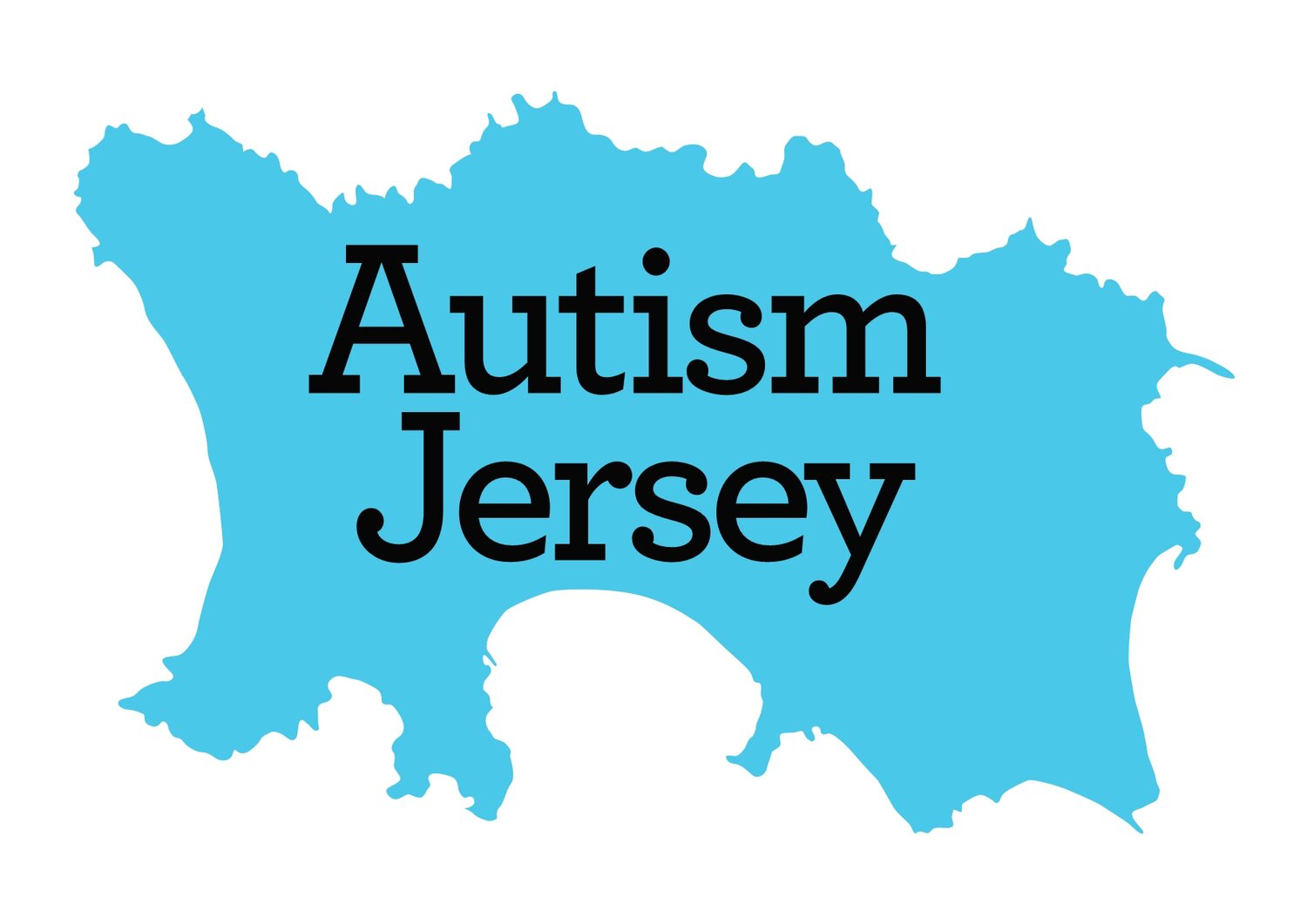 Where do we go from here?

Sarah Martin & Lesley Harrison
[Speaker Notes: Sarah:  Feedback on engagement / creating solutions / positive action planning taken place today etc.

Lesley:  Where do we go from here…..
Collaboration/ partnership approach – creating solutions to provide positive outcomes – a community working together 
Collation of today’s work to develop the action plan by Autism Jersey.
Formation of a working party of identified key stakeholders with ownership for delivery – to discuss, agree and formulate delivery milestones
Basis to feed into GoJ overarching strategies and also community strategies -  to deliver positive outcomes for autistic individuals.

Lesley to hand over to Chris Dunne CEO AJ to give formal thanks and bring proceedings to a close.]
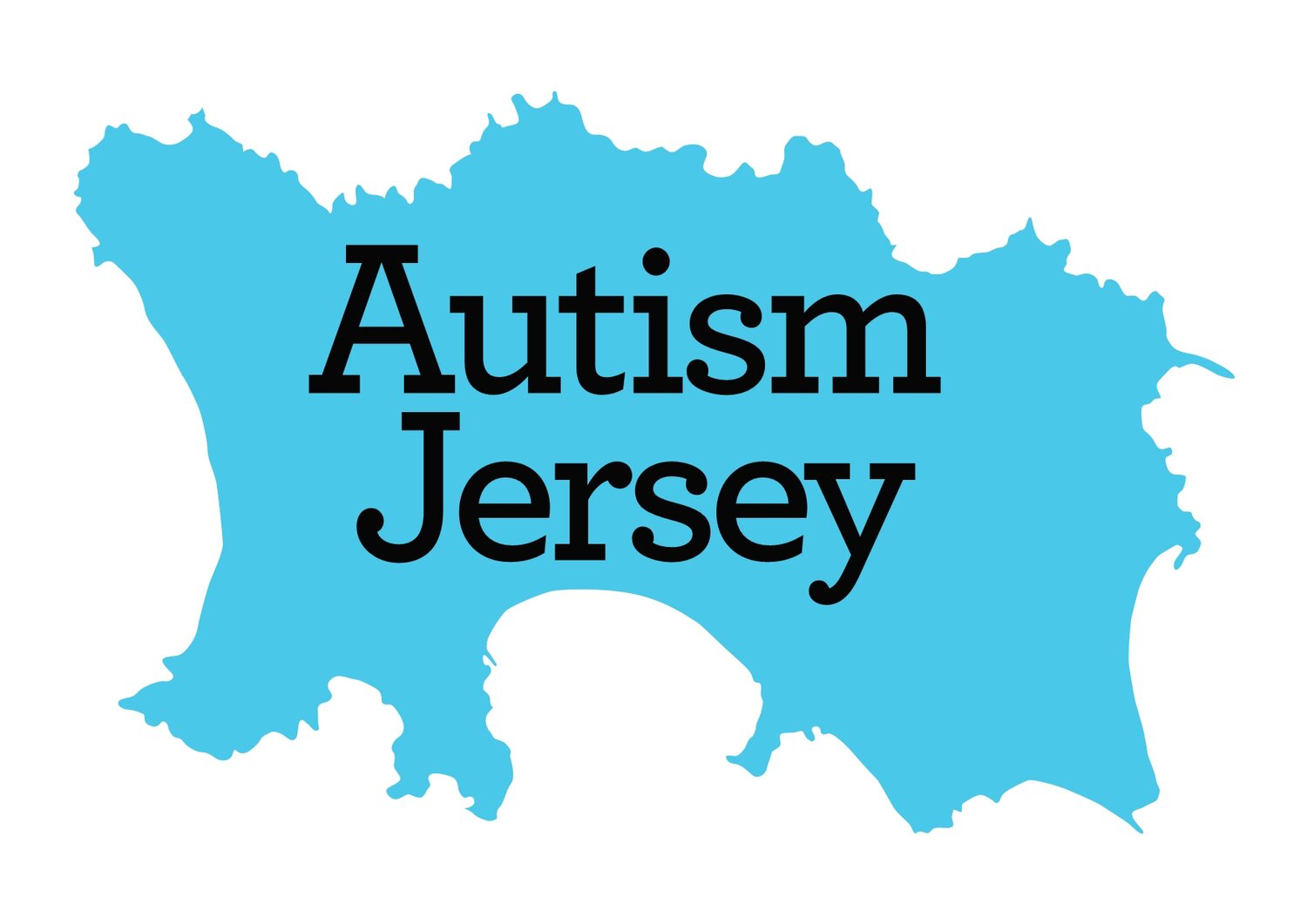 Chris Dunne
              Chief Executive Officer
                       Autism Jersey
[Speaker Notes: Chris:  

Couple of lines on the interactivity of the delegates – how pleasing to see a respectful collaborative approach
Formal Thank you to: Sarah Martin – our independent Facilitator from the Wellbeing Collective London and Prof. Richard Mills from AT- Autism London and Will Lakeman, Chair of the GoJ Neurodiversity Network.
Thank you to all those hard working people behind the scenes to get us to this stage today  – which includes parents / carers at home, those in the community from the public, private and third sector, and at the coal face who where each and everyone are committed and dedicated to delivering positive outcomes and making a difference to autistic individuals lives – and finally THANK YOU, for participating to today’s important workshop and we genuinely look forward to collectively delivering that much needed action plan that will support a strategy for autism in jersey.

Chris, we need to close firmly at 16:00hrs !]